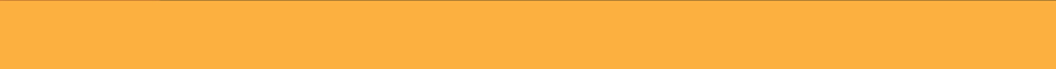 You Want Change?

Here’s How toMake Change Stick!
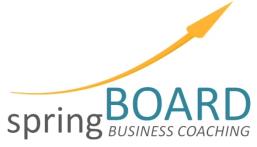 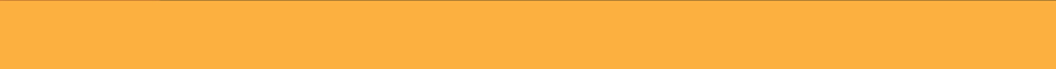 Bill Silverman    Bill@SpringboardBizCoaching.com    856-751-1989
[Speaker Notes: Center

Energy up, Voice up

Recording on
----------------------------------------------------------------Hi everyone and welcome to 















Next slide


Time:______________]
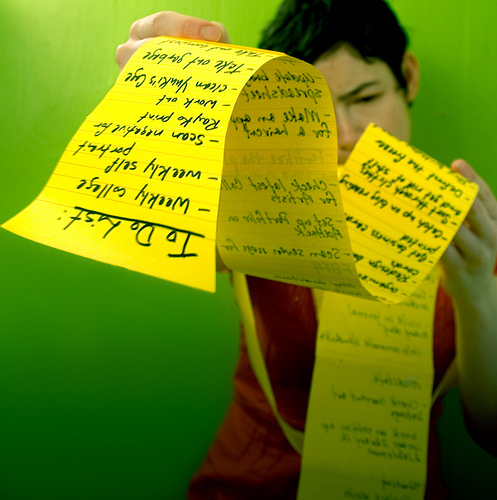 [Speaker Notes: Owner Poll

I want to find out how many of you have gotten good ideas or found new services at landscapes that you want to implement when you get back home

Everyone Stand up:
Now sit down if You’ve picked up 0 or 1 idea 2, 3, 4, 5 or more
Share. 
What’s one idea that you’re taking away]
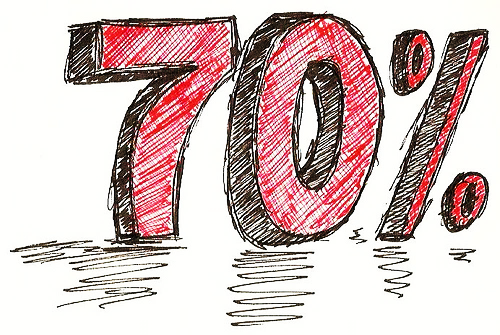 [Speaker Notes: In fact, research shows that 70% (and up to 80% in some studies) of organizational change efforts fail! 70 – 80%!

It may be implementing something simple or something

but most changes don’t stick!

Succeeding 3 out of every 10 times may be great if you’re hitting a baseball, but it’s not great for your company.]
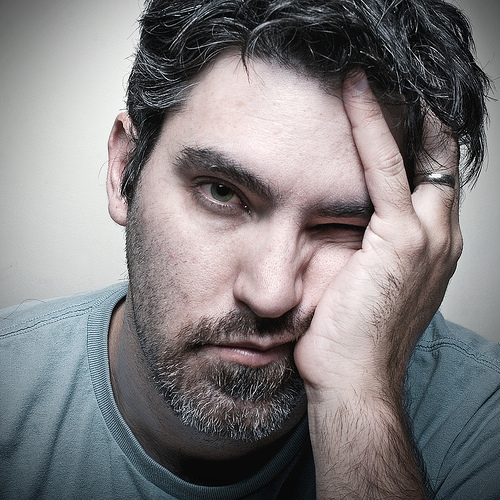 [Speaker Notes: the result is wasted time, wasted money and missed opportunities….

not to mention the stress and frustration

Bigger the business the bigger the challenges to making lasting change, grow too! 

Show of hands:
Owners? Owners over $1M? $3M?

The same is true for the size of the change effort:
big business making big org changes you have the biggest challenge 
And that’s the kind of work I do with my clients]
When you were smaller your success depended on your ability to do everything
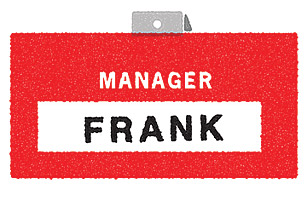 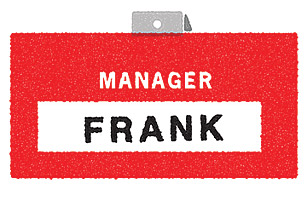 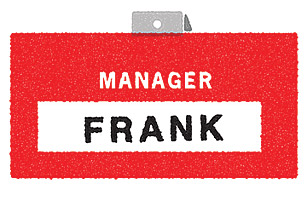 OWNER
WORKER
SALESMAN
FRANK
FRANK
FRANK
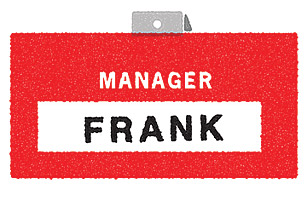 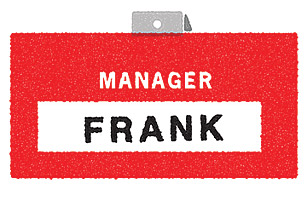 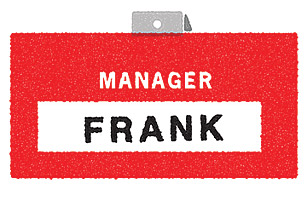 MANAGER
ACCOUNTANT
MARKETING
FRANK
FRANK
FRANK
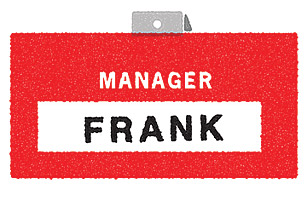 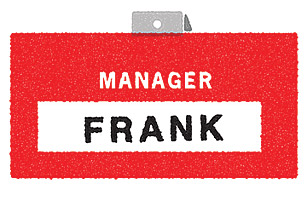 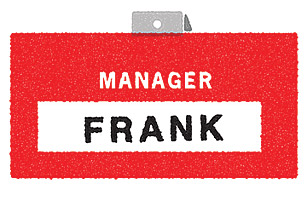 I DO EVERYTHING
ADMIN
GOFER
FRANK
FRANK
FRANK
[Speaker Notes: When you were a startup or a small company, 

your success depended on your ability to do everything.

Above 1 million dollars, there are so many moving parts, 

it’s hard to do an effective job of managing and doing it all. 

Yet most owners don’t adjust to these new realities and challenges  CLICK

You become the bottleneck in the business]
Success above $1M depends on you running your business through your team get you there!
Frank
Frank
Frank
Frank
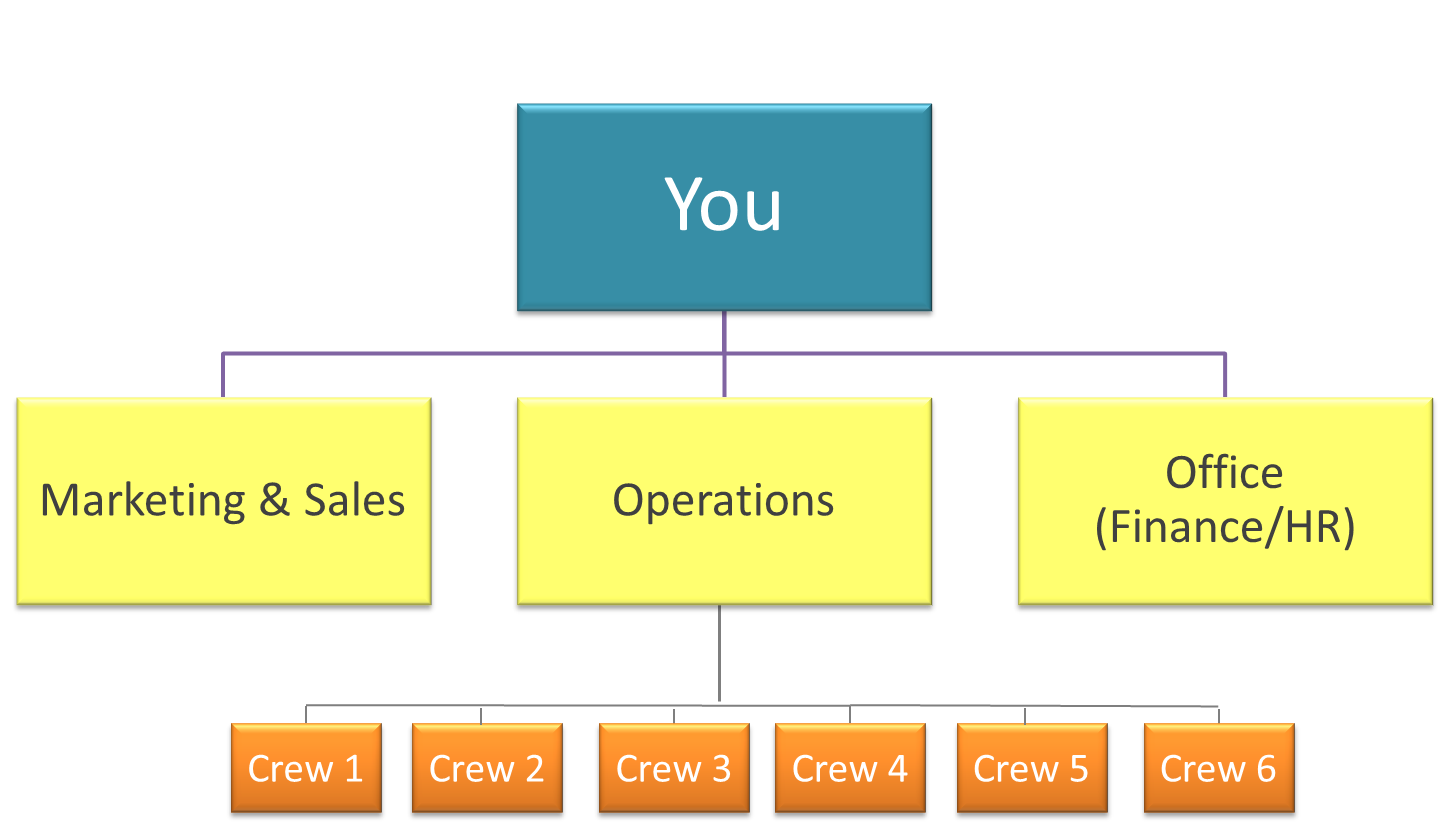 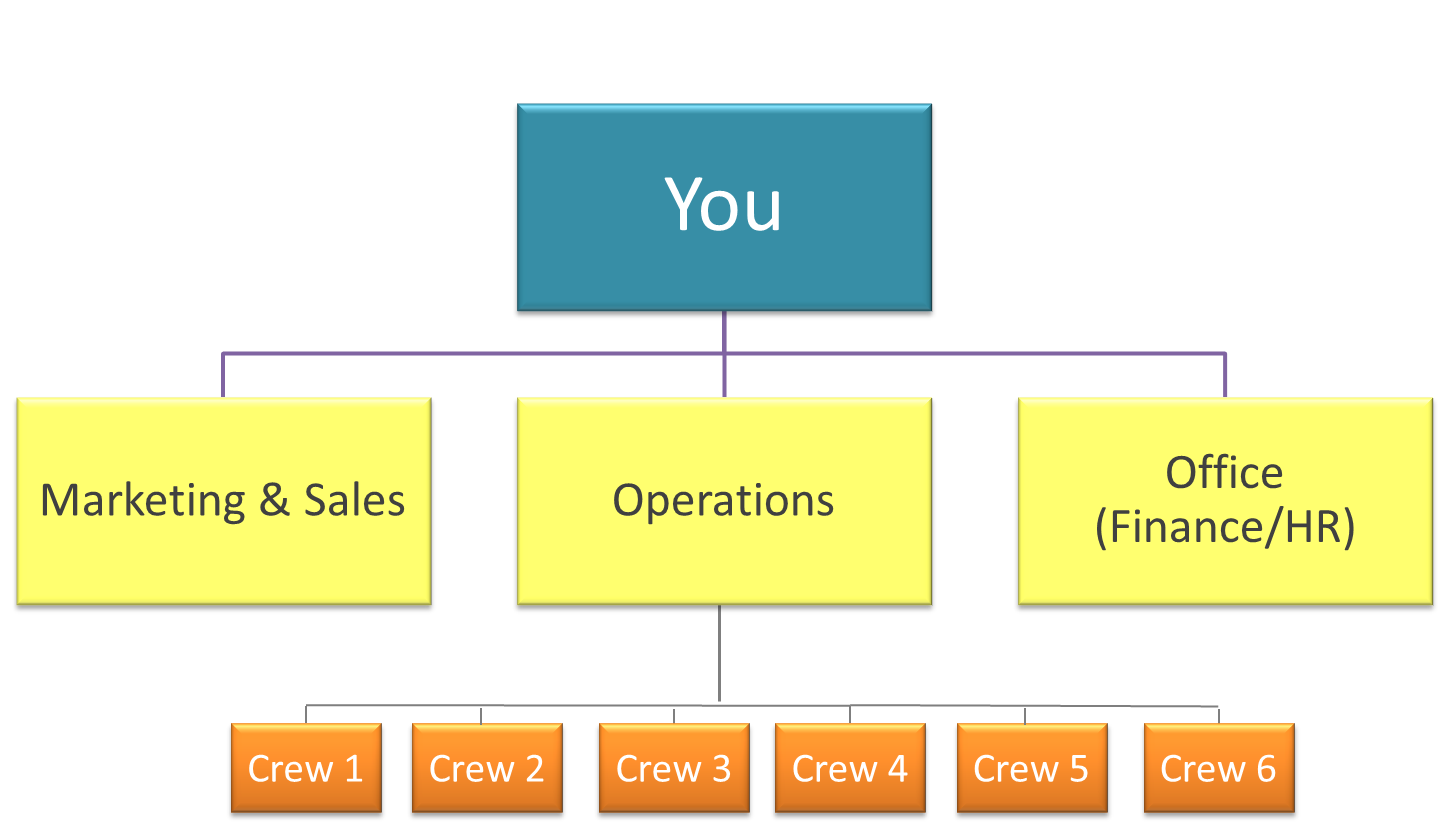 [Speaker Notes: What the Owners of successful million dollar and larger landscaping business do 

is break their business down into chunks and assign managers to take responsibility for running different parts of their businesses. 

NEXT SLIDE]
Success above $1M depends on you running your business through your team get you there!
Andy
Zak
Roberto
Joan
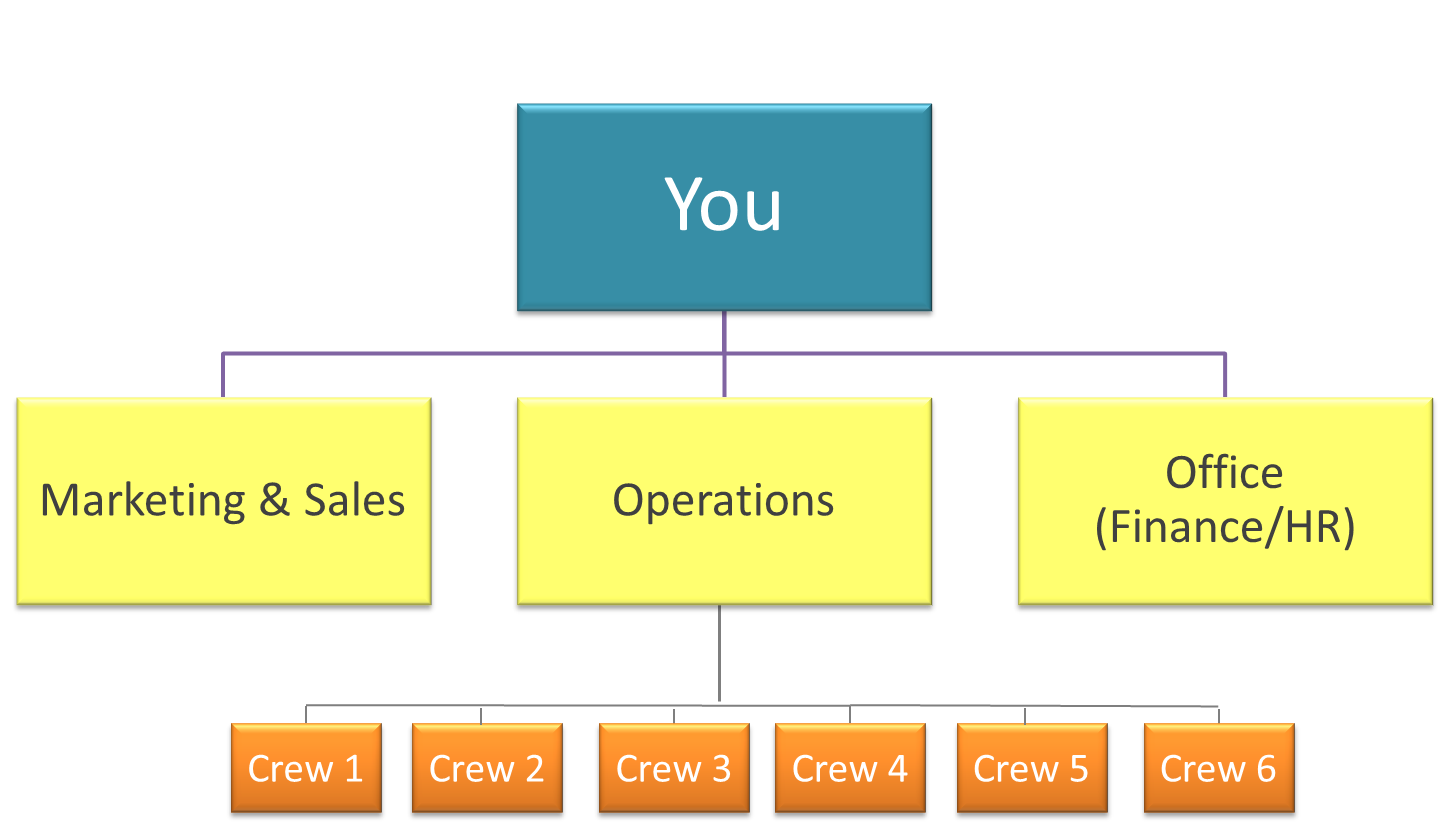 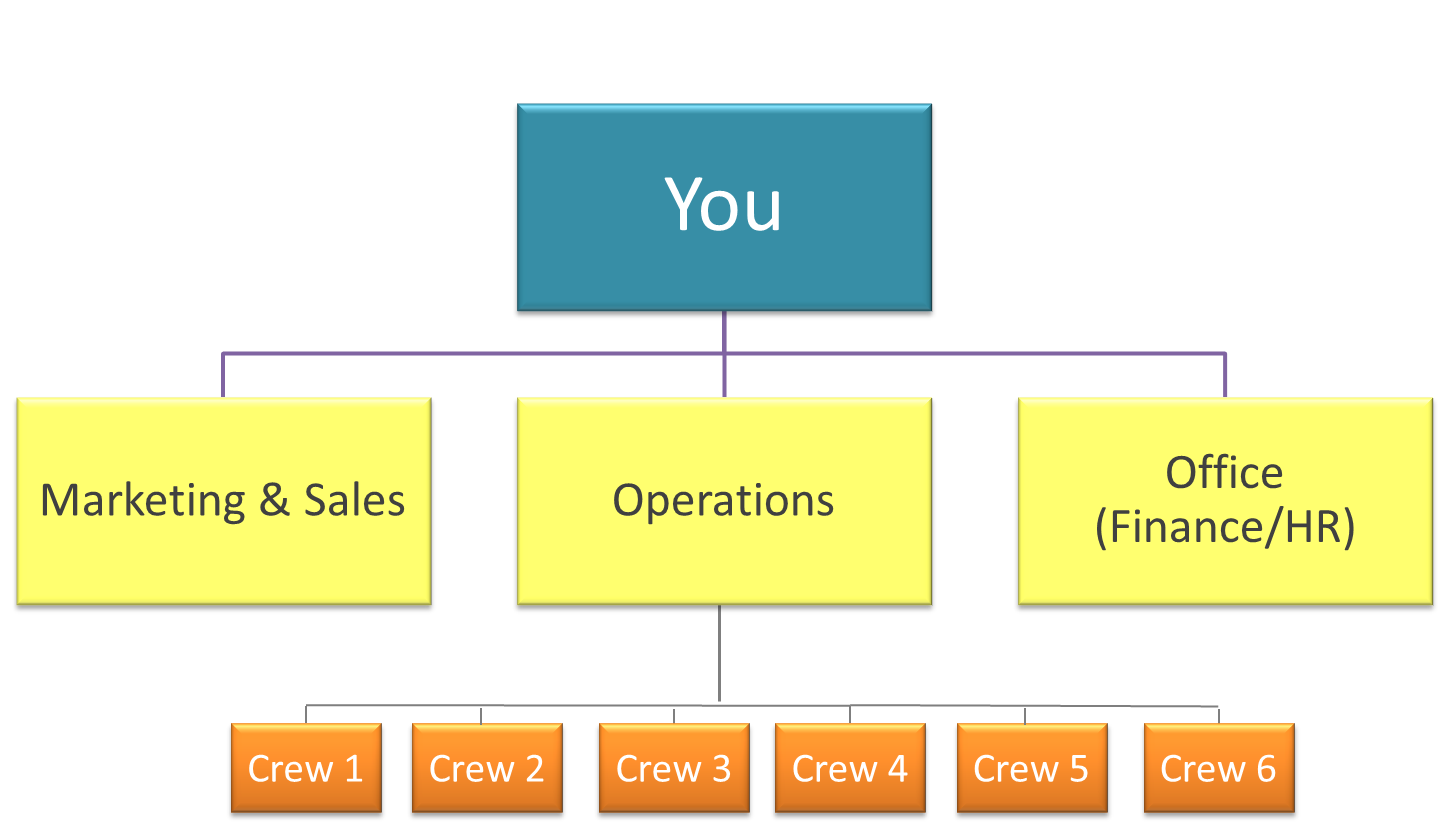 [Speaker Notes: Then they manage the managers just like the CEO’s of major businesses do. 

I help my clients restructure their businesses, build their management team and help them to take ownership for their functions, learn new management skills to run their businesses through their team just like the CEO of a major corporation does. 

When they’re no longer the bottleneck their businesses the result is a growing, profitable business that can thrive without them.

And all of this is about successfully implementing change. 

And what I’ve learned from my experiences is what we’re going to talk about today.

So, today we’re going answer 2 critical questions about making changes in your business.]
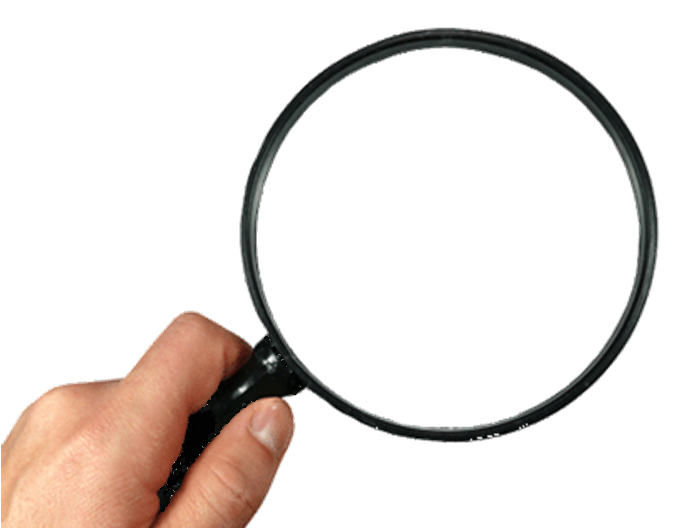 Why?
[Speaker Notes: The first is WHY. 

Why is it so difficult to make business building changes stick?

I’m going to share the 2 most important reasons why I think that change efforts fail]
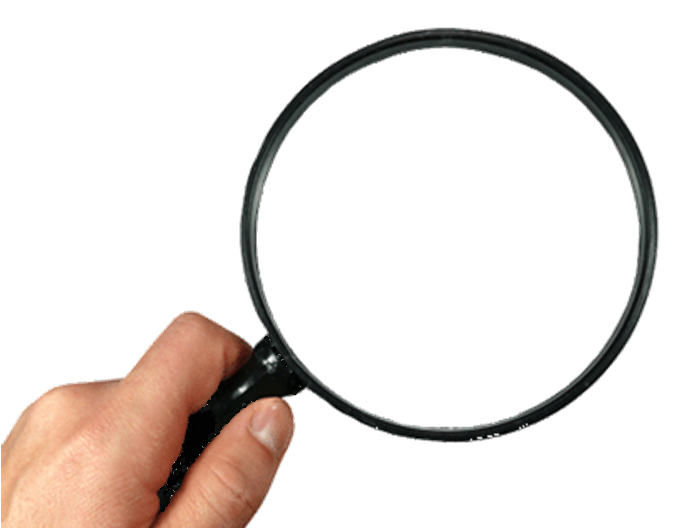 What?
[Speaker Notes: the second question I’m going to answer is what can you do to increase your success rate in making changes stick to well over the typical 30%

SEED
In this part of our session today, I’m going to share best practices for making change stick that I use with my clients to help them create better business results with less stress and frustration.]
2 Reasons Why Change Efforts Fail
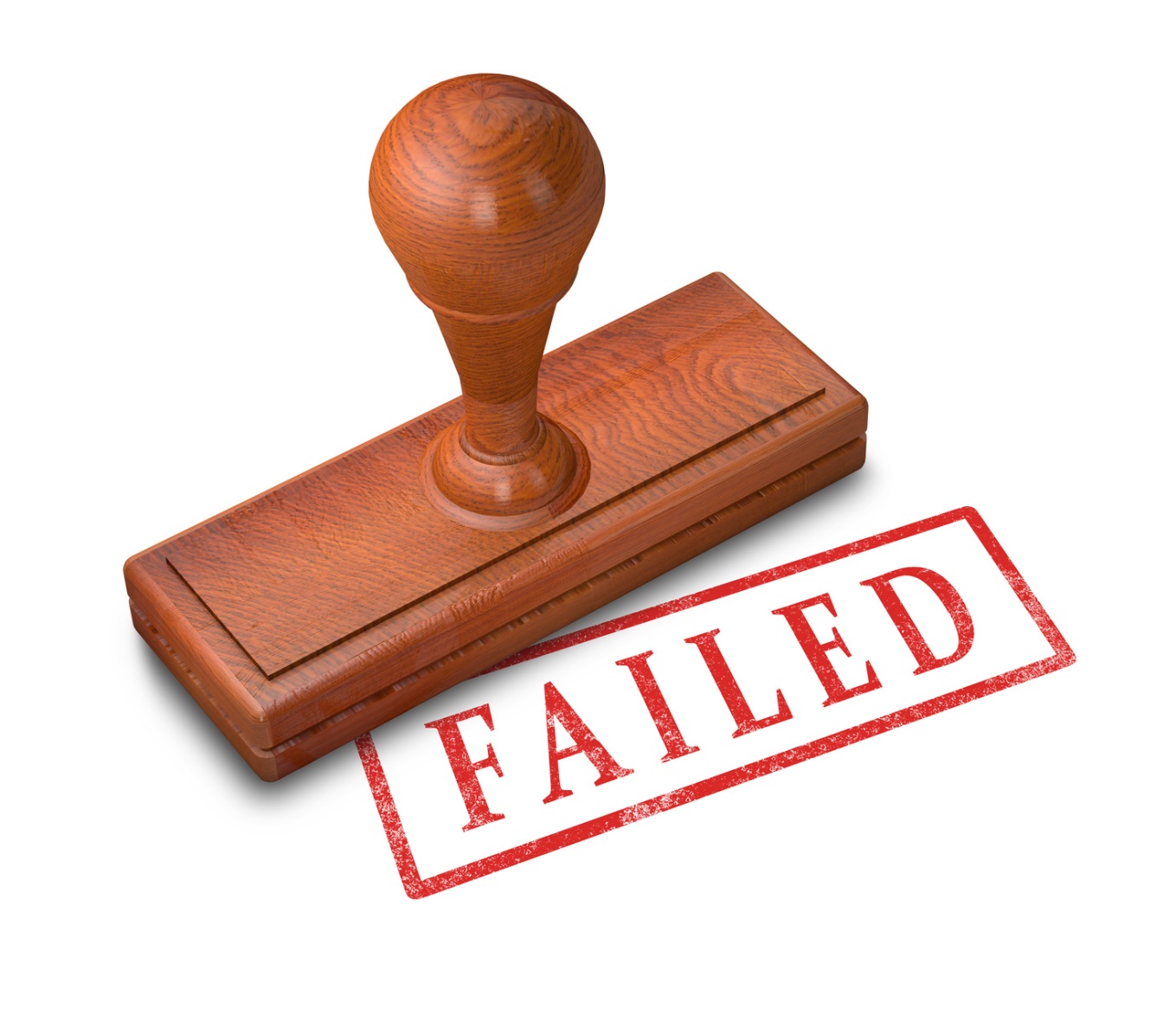 [Speaker Notes: ENERGY Up!

I want to start by discussing the 2 most important reasons that change efforts fail. 

There are lots of reasons listed in books and articles on change, but these are my personal top 2

Knowing these 2 reasons, will help you in make the changes stick more effectively.]
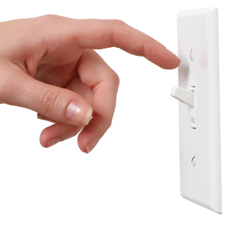 1. We underestimate the effort required to make change stick
[Speaker Notes: 1
Many owners act as if they believe that announcing the change is the same as implementing it.

Like giving an order in the military they expect it to be carried out.

2
I think of this as the light switch model of change.

When you turn a light on, it goes on, and when you turn the light off it goes off. 

many owners think that change works the same way.

3 But change doesn’t really work that way.]
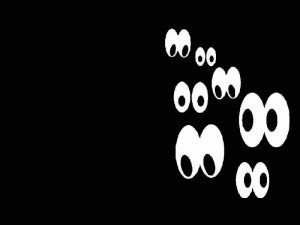 [Speaker Notes: 1
It is true when you introduce changes in your business, the introduction can be pretty quick. 

Like when you turn the lite off at night… CLICK

But you’re left standing in a dark room 

and it takes a while for your eyes to adjust. CLICK 
2
and a similar adjustment period happens when you introduce change in your business.

Change triggers an adjustment process in those employees who are expected to carry out the change. 

And this adjustment process takes time & support
3
And this brings us to the 2nd major reason why I think so many change efforts fail…NEXT SLIDE]
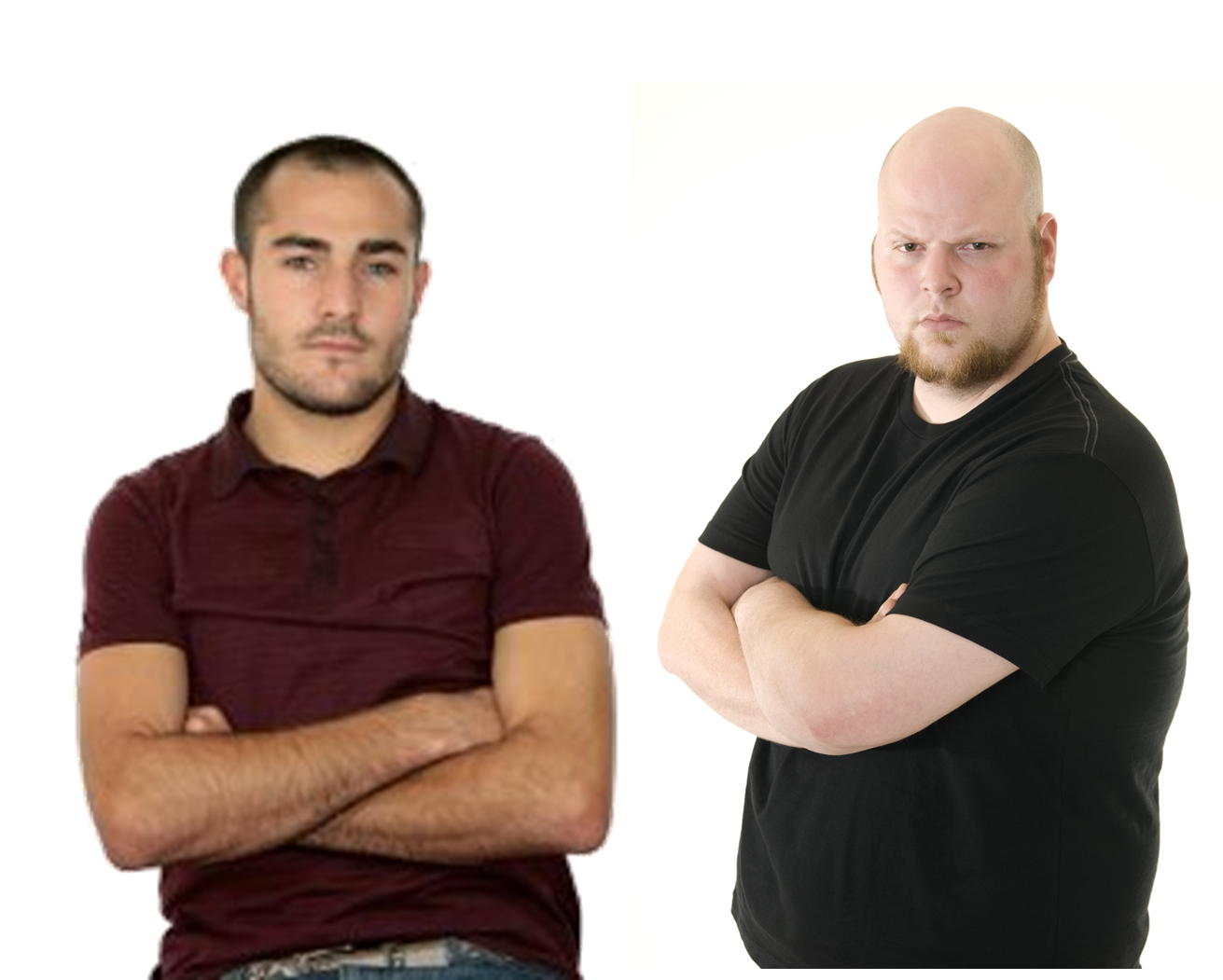 2. We don’t adequately take resistance to change into account
[Speaker Notes: Change requires your team to act or think in ways that they’ve never done before. 

Because of this, there’s often a lot of resistance to it. And most of the time we don’t do a good enough job of managing this resistance]
Let’s face it, change feels threatening…
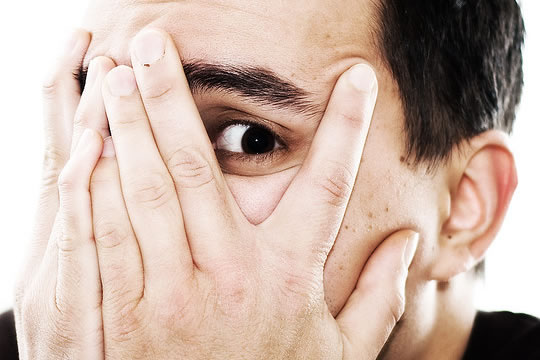 [Speaker Notes: Let’s face it, change can be threatening. 

Your excited- While you’re introducing that great new procedure or program, 

your employees are concerned about how the change will impact them personally. They’re thinking :
What is wrong with the way things are now?
I’m going to need to learn new skills to do this. What if I fail?
Well there’s another thing on my plate. 
So, it’s natural for change to be met with anxiety and resistance.]
“Flavor of the month management” may have trained them to resist
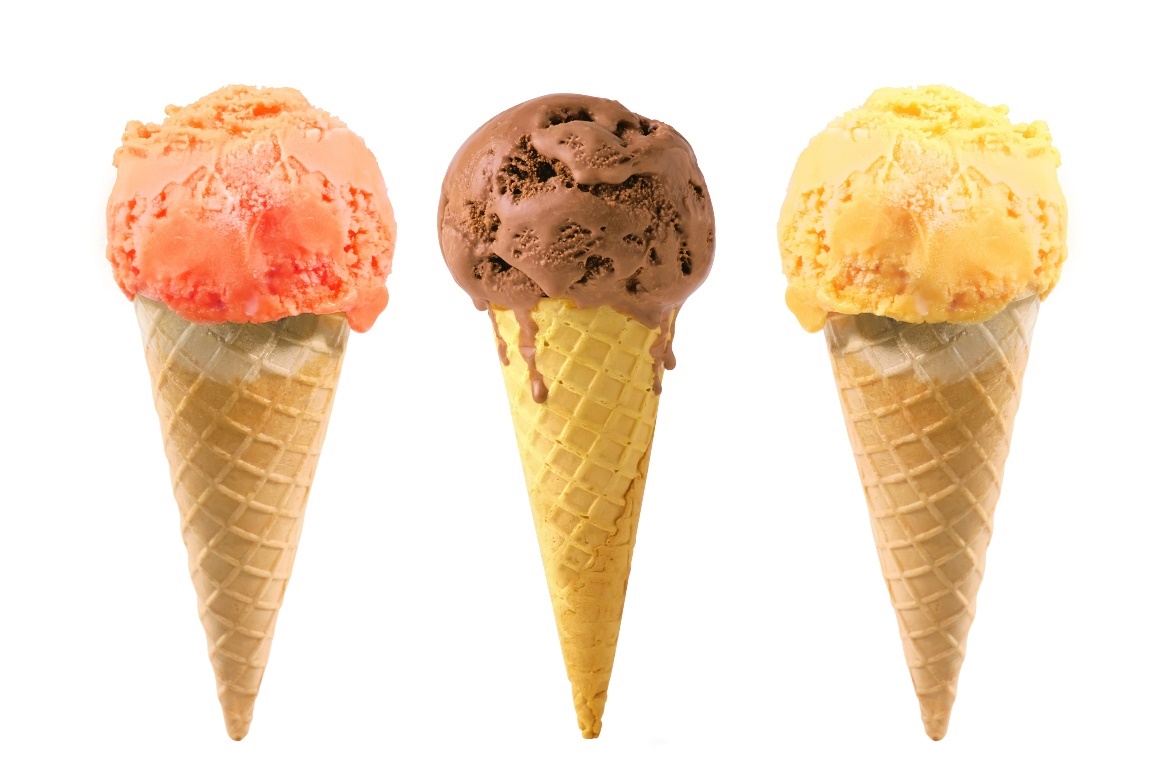 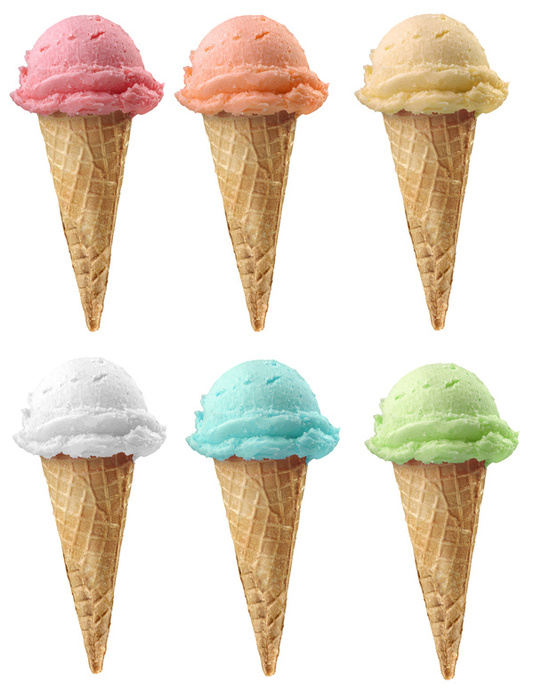 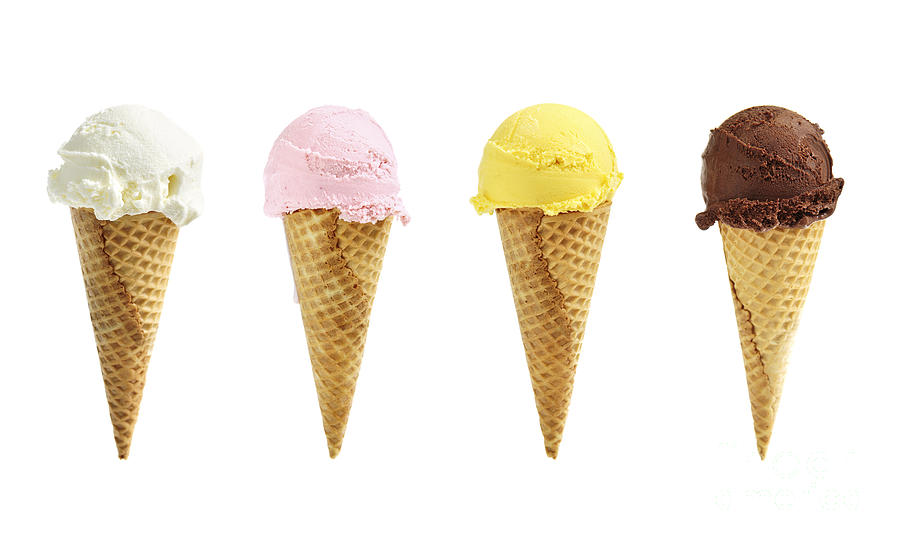 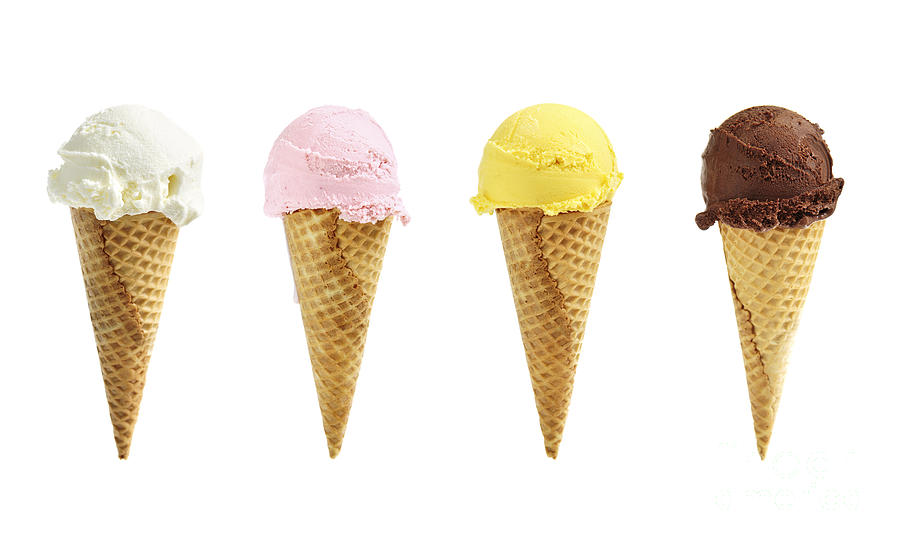 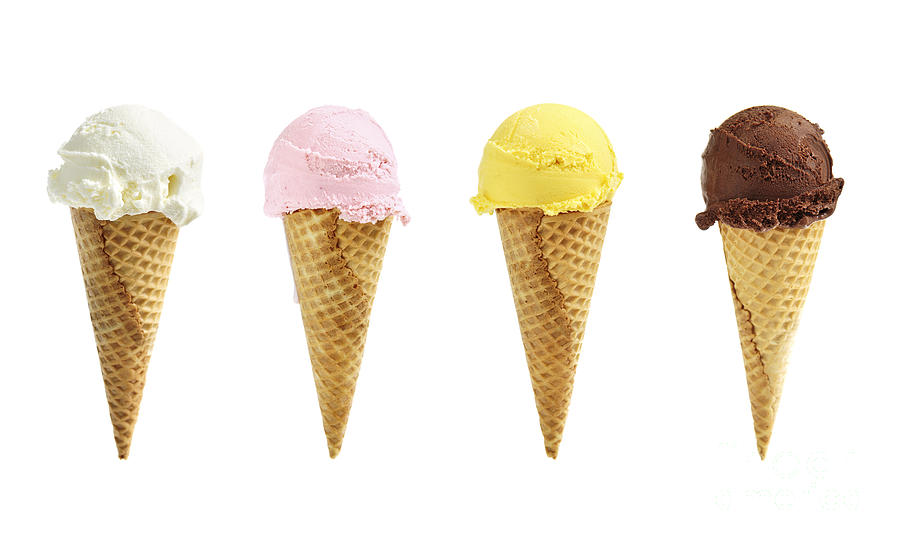 [Speaker Notes: And you may have actually trained them to resist.

If you’re an owner that is constantly introducing new changes …

…but after the excitement’s worn off you don’t follow through you’re guilty of what I call “Flavor of the Month Management.” 

You know who you are…
And your employees are on to you. 

So they just wait you out, until the thrill is gone and you’re on to something new.]
The success of your change efforts can be summed up in this change formula…
Powerof your ChangeEfforts
- Resistance
= Change
[Speaker Notes: So I want to conclude this section by summing up what we talked about into a simple change formula:

CLICK the strength of your change efforts

CLICK minus the resistance you experience

CLICK equals the change you will achieve]
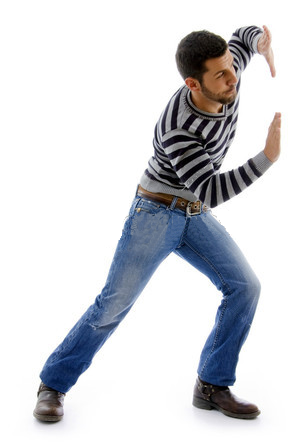 Resistance
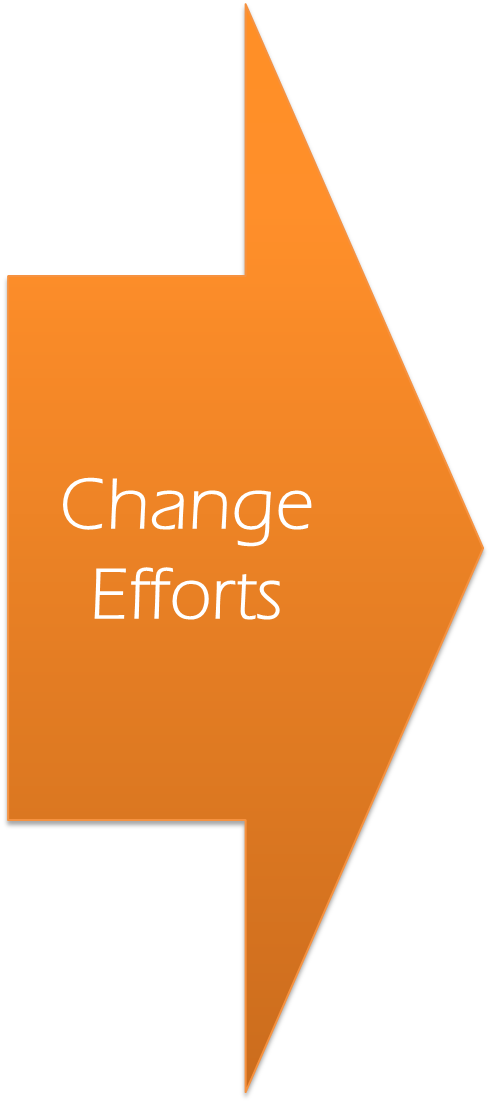 [Speaker Notes: So if your change efforts are small because you believe in the light switch model of change or maybe you just underestimated the amount of effort it would take 

and the resistance you face is large, then not much change is going to happen.]
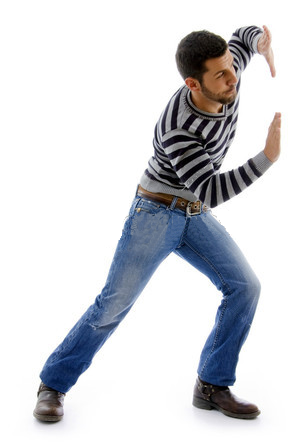 Change Efforts
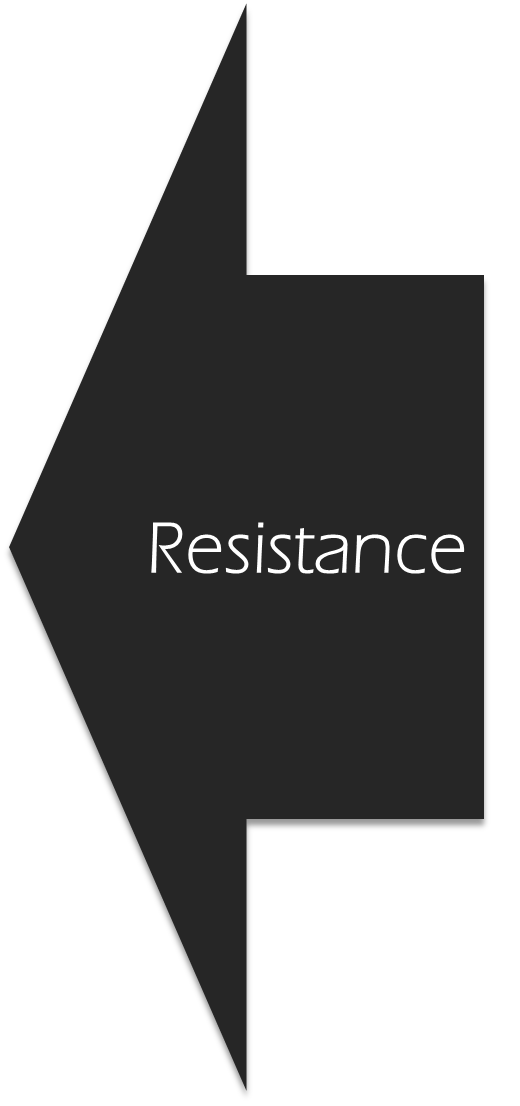 [Speaker Notes: If your change efforts are strong 

and resistance is small or you are able to reduce resistance during the change process, CLICK then you will make change.

TIME: 1:50


So what I want to do now is share… NEXT SLIDE]
Horsepower Killer #2
Increase the Power of Your Change Efforts
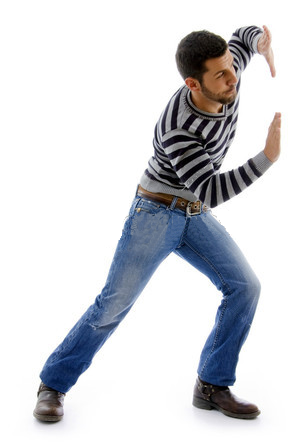 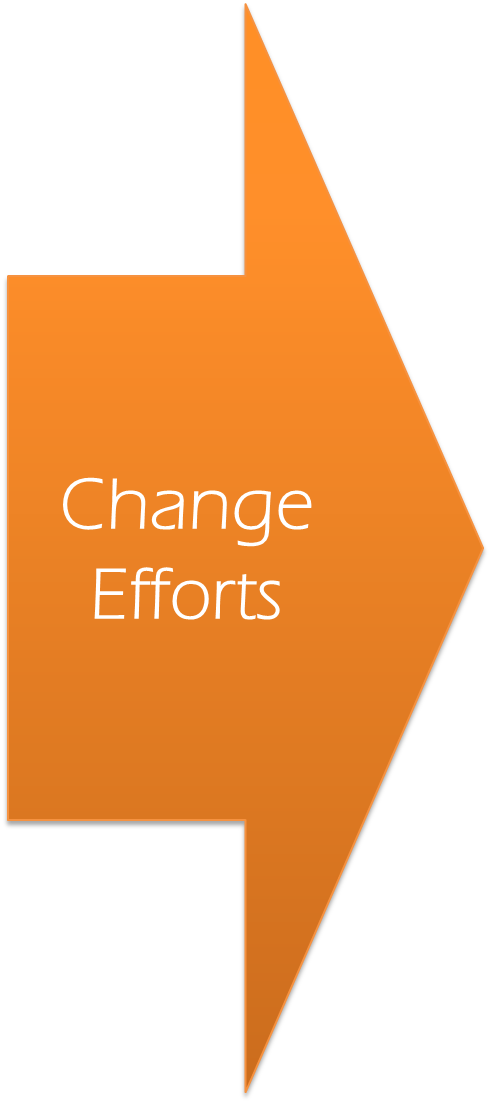 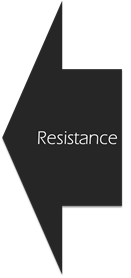 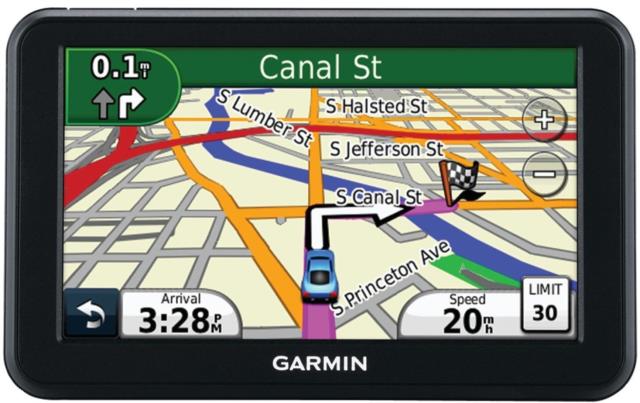 [Speaker Notes: 1 How many of you use GPS?

2 Well, I have a confession to make… I have a GPS fetish…

3 Why I love my GPS

My kids say I can’t even make it to the bathroom with out my GPS

4 I think that GPS is the perfect model for strengthening your change efforts NEXT]
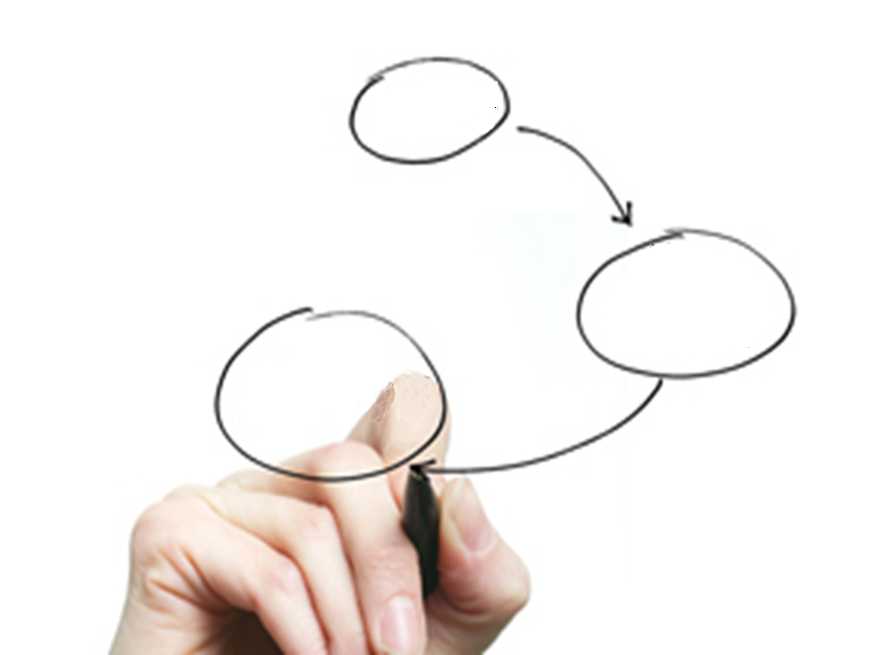 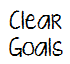 PowerfulChange
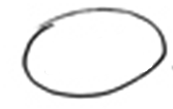 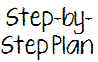 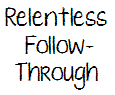 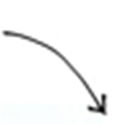 This year I want you all to work hard on improving our profitability!
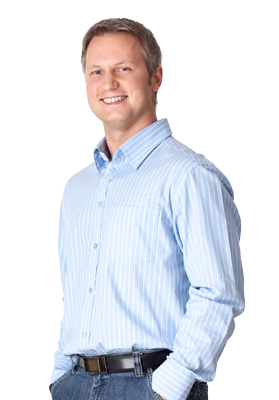 [Speaker Notes: Give example:

What typically happens: Build # 1. Owner makes a declaration and that’s it.

At the end of the year, nothing happened. 

What needs to happen: Next Slide]
1. Set clear goals
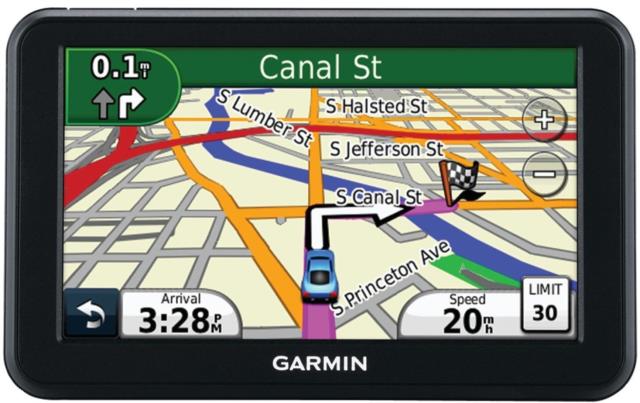 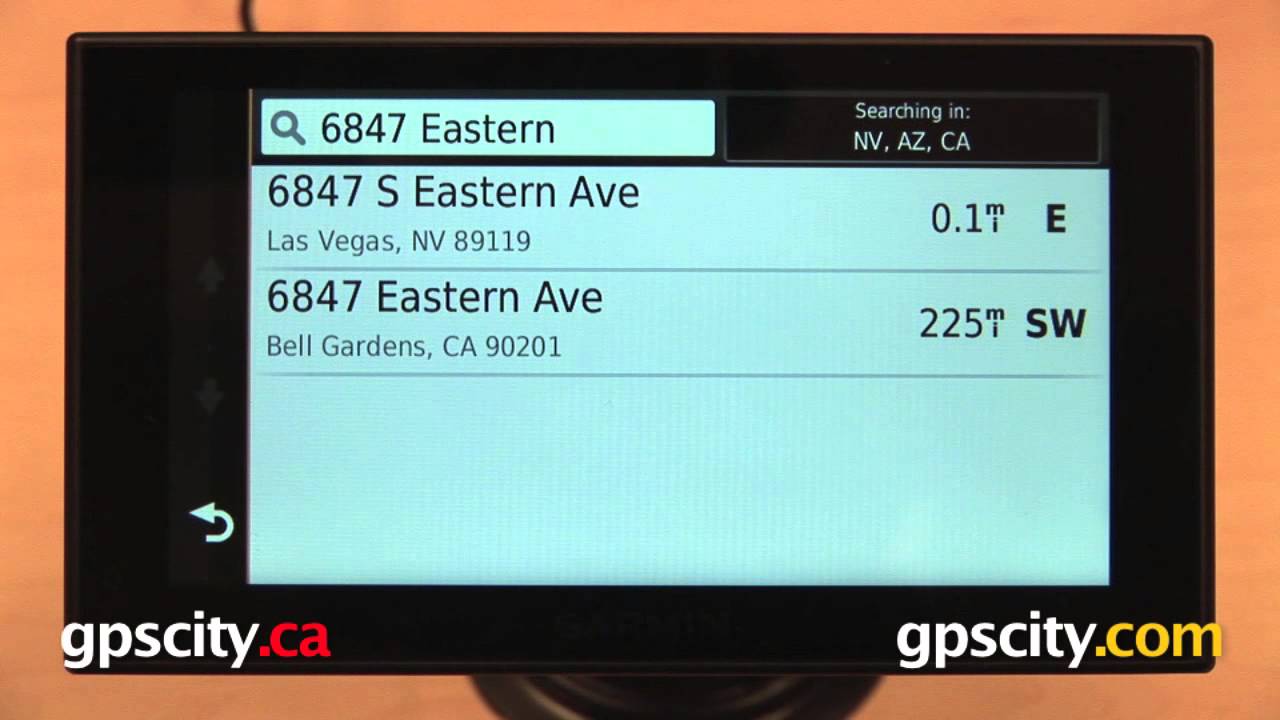 Use smart goals
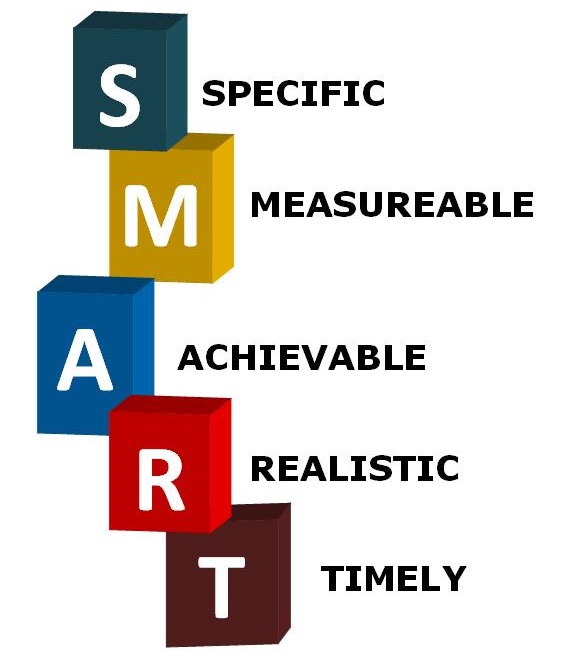 BASED
What should I say?
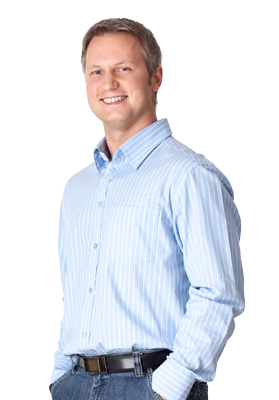 [Speaker Notes: What should he say?]
“I want increase net profit from 6% to 10% by year end 2019”
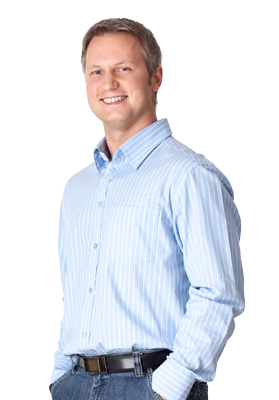 2. Create a step-by-step action plan that links actions to results
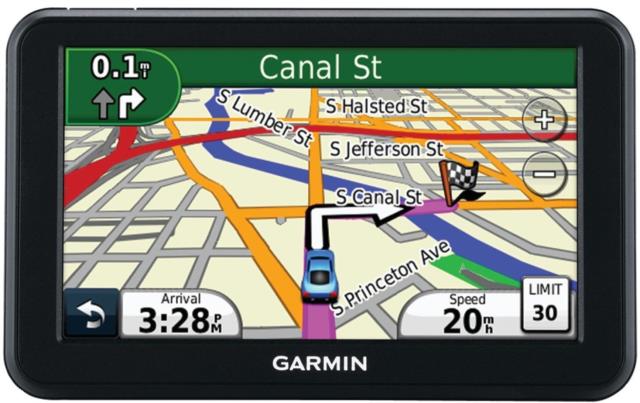 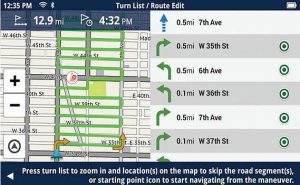 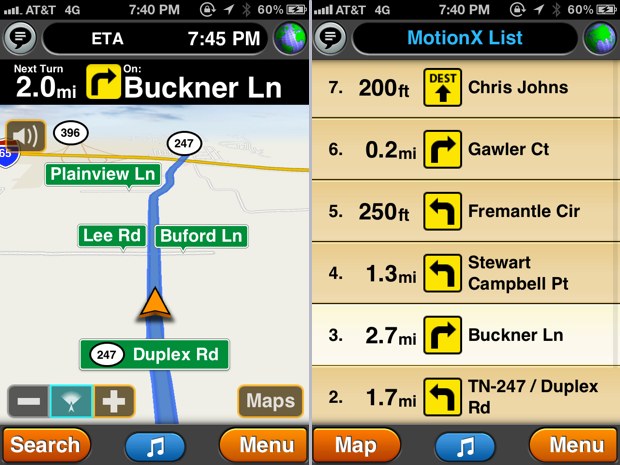 Figure out why net profit has been low
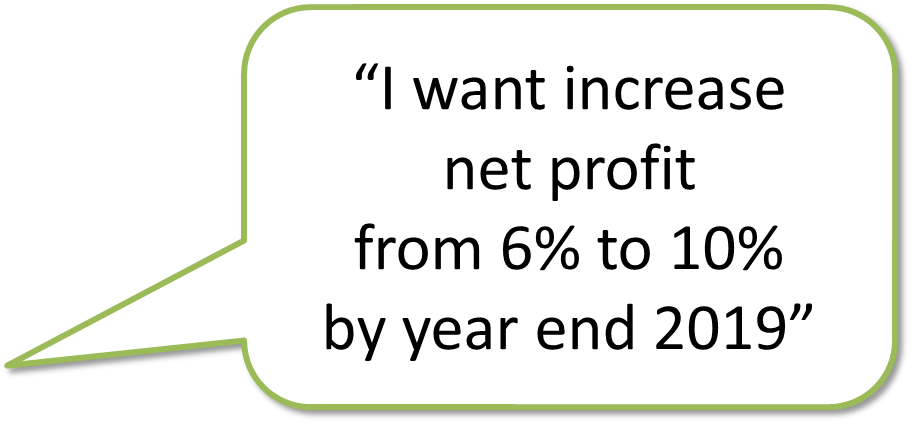 No one is held accountable
Our business mix favors  unprofitable work
Andy
Zak
Roberto
Joan
Ops gets Incompletejob info from sales
No one is managinglabor and material costs
No one is managingfixed costs
Our marketing attracts too many price shoppers
Large paving jobs areoften misestimated
Define the tasks needed to reach the goal
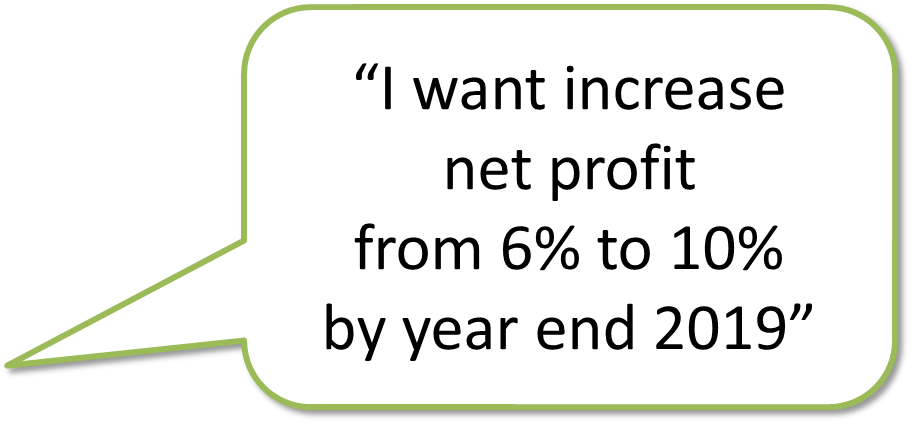 Implement monthly goals, &weekly accountability meetings
Implement CRM to track results
Reduce work with GC’s
Andy
Zak
Roberto
Joan
Stop discounting and using Home Advisorto reduce price shoppers
Train Roberto how tomanage Gross Profit
Goal = 2% Increase
Have Joan evaluatefixed costs quarterly. 
Goal = 2% decrease
Retrain on estimatinglarge paving jobs
Change commissionfrom sales to profit
Institute weekly handoffmeeting with Sales and Ops
[Speaker Notes: Letting everyone know their responsibility for every goal and priority needs to happen in your business too, to ensure alignment & success. 


By clearly laying out ownership and responsibilities you increase alignment and coordination and dramatically increase that chances of success.]
3. Follow through relentlessly!
Recalculating…
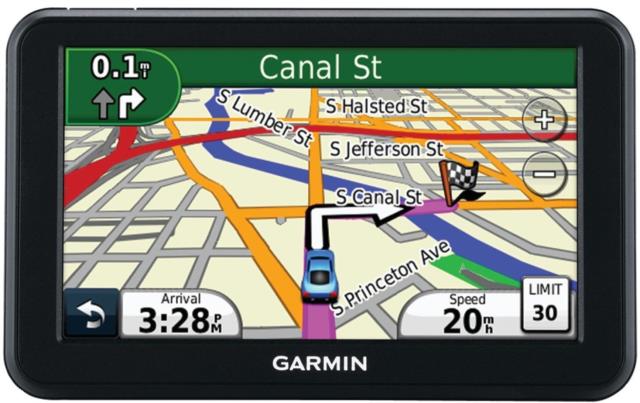 [Speaker Notes: Build]
You play a critical role in making sure that the new changes take hold in your business.
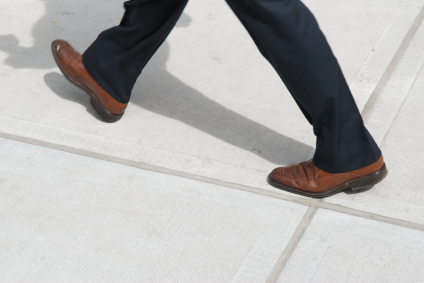 Walk your talk!
[Speaker Notes: You play a critical role in making sure that the new changes take hold.

Everyone in your company will follow your lead. 

Often the biggest hindrance to change that I see is you (and your team.)

If you want your people to make change you have to walk the talk]
Track progress and adjustwhen you’re off track
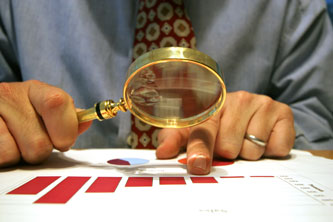 What gets measured, gets done!
[Speaker Notes: Evaluate progress – 
“What gets measured, gets done.” 

To get great change results, you must be able to measure and track progress toward your goals. 

enables you to hold the project owner accountable

Attention

One simple trick: Tune Up]
It also helps to assign an owner to drive the change
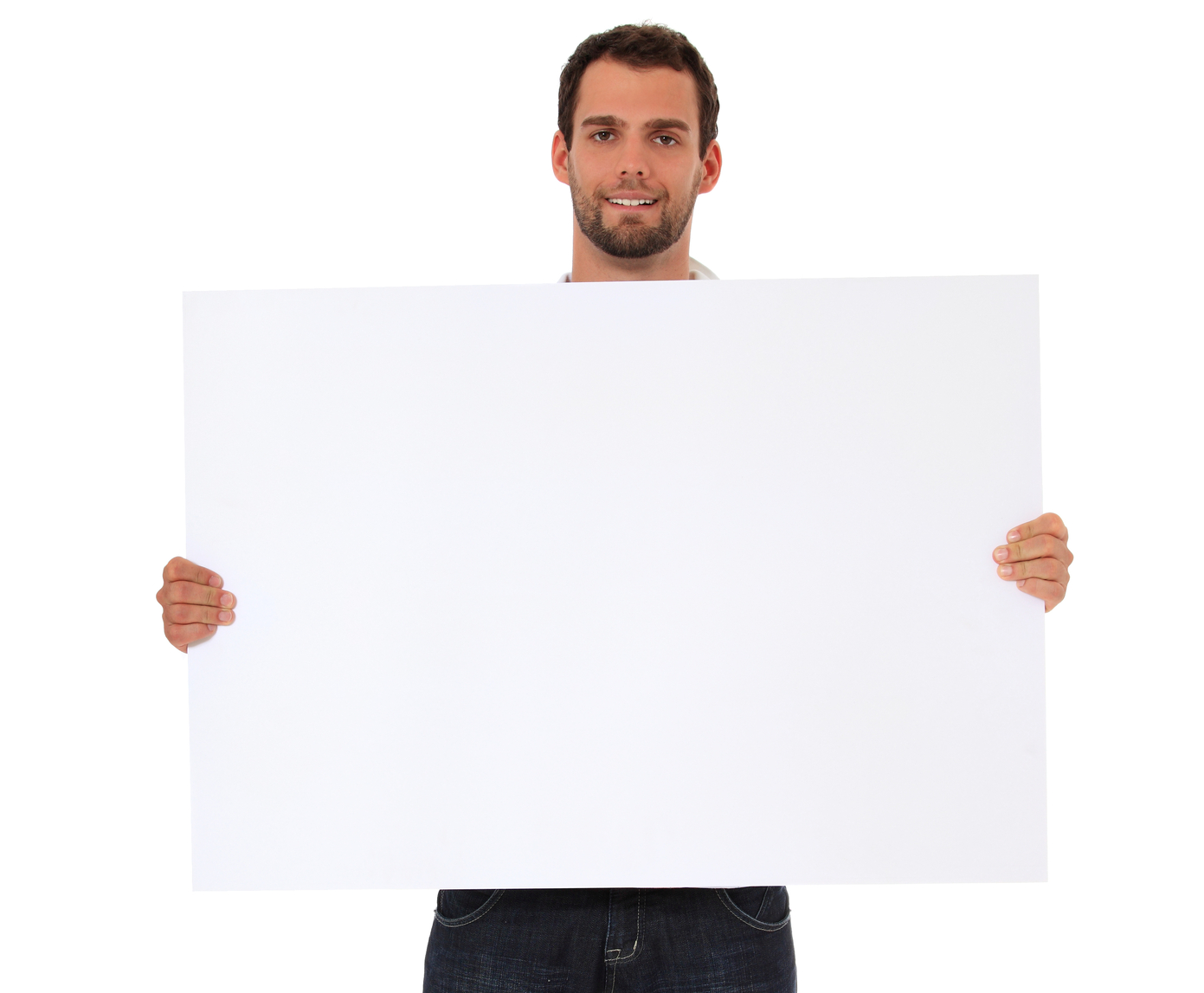 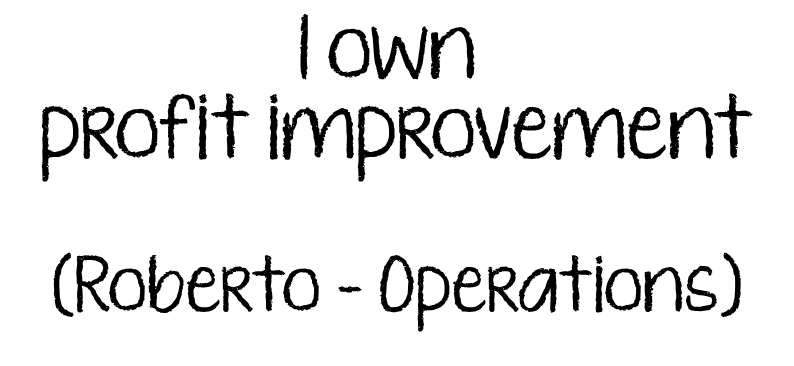 [Speaker Notes: Assign an owner – 
Any goal or priority project that’s important to the success of your business needs to an owner who’s responsible for:
leading the charge and 
for ensuring that you achieve the goal. 
if there is no driving force who is accountable it usually doesn’t get accomplished.]
The job isn’t done until you achieve the results you want!
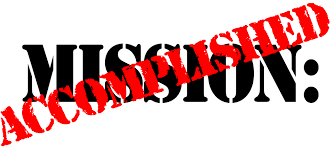 [Speaker Notes: The job isn't done until you get the results you want. 

Yet, I see owners and their teams declare, “Mission accomplished” because they implemented a new program 
instead of ensuring that they got the desired results. 
Example,]
This GPS change model can add huge power to your change efforts
You have reached your destination!
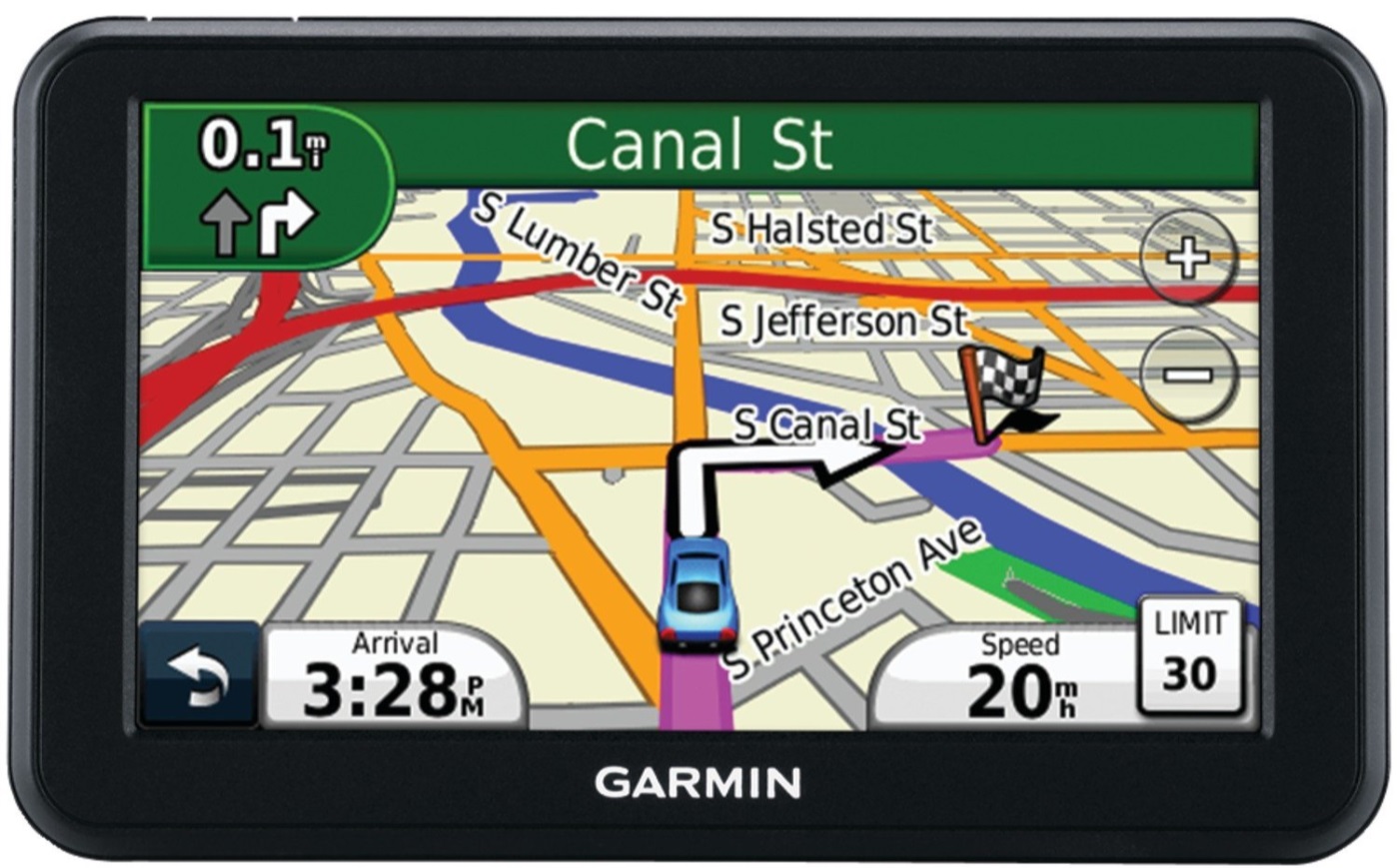 Keeps your change efforts on course      
Saves you time, money and heartache!
Creates Powerful Change!!!
The GPS change model works well for on large org changes too!
Roberto
Joan
Frank
Frank
Frank
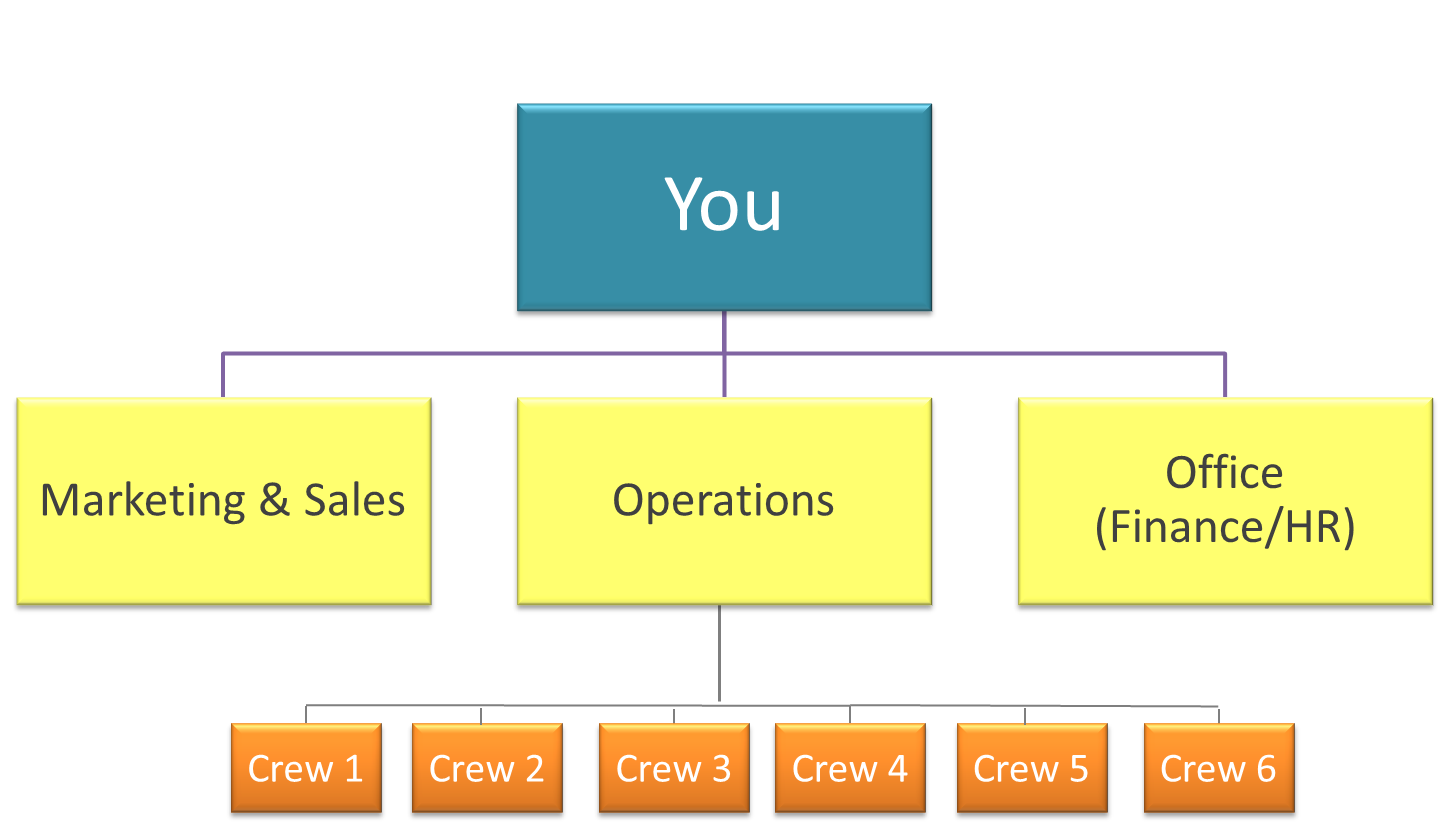 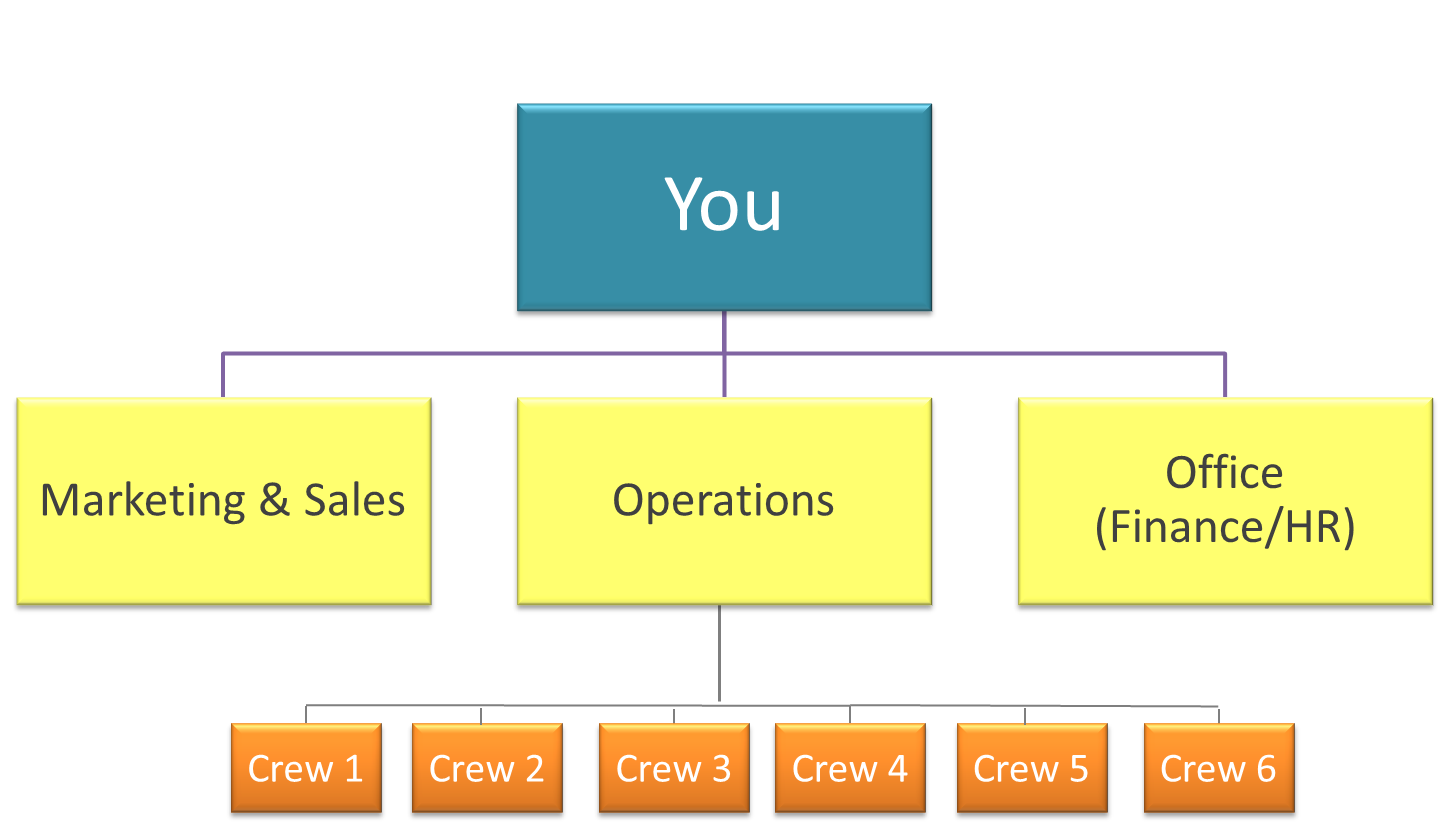 [Speaker Notes: This GPS change model works well for large org changes too!

Explain org structure changes e.g. adding an ops manager
Talk about JVP’s 
Metrics = measures of success
JVP Job purpose statements and detail 
action plans = Step by Step Plans
Relentless follow through = training, mentoring and management process…

2:10]
Horsepower Killer #2
Minimize Resistance to Change
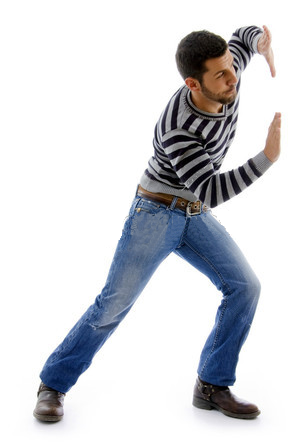 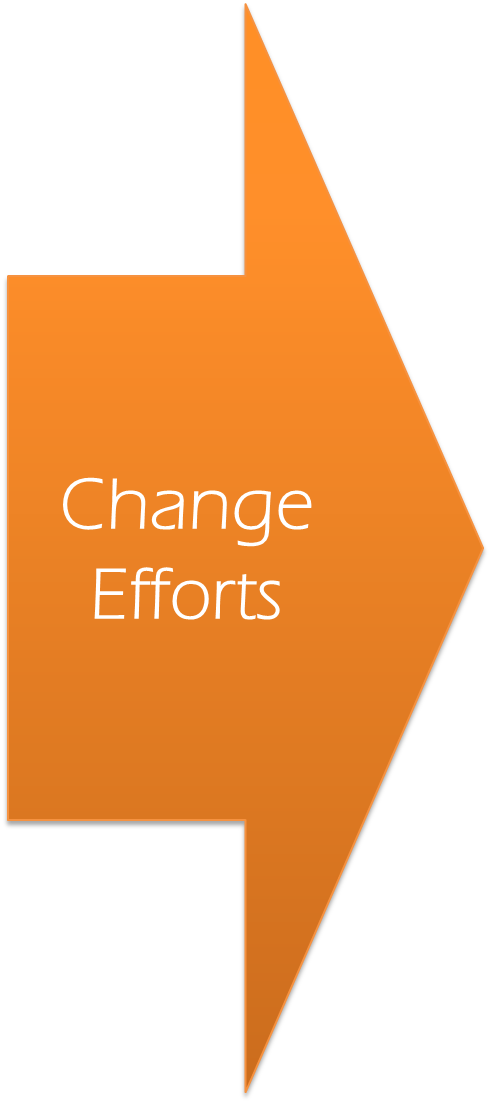 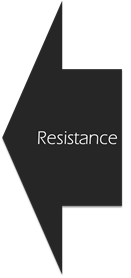 Organizations don’t change……Change happens person by person
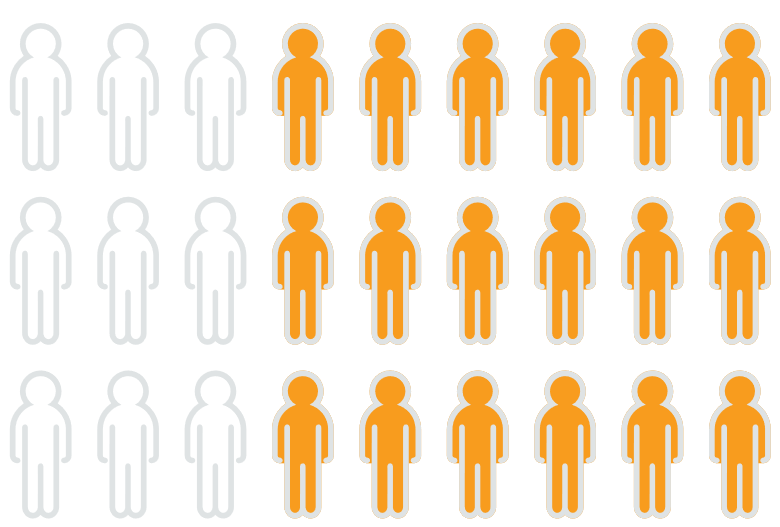 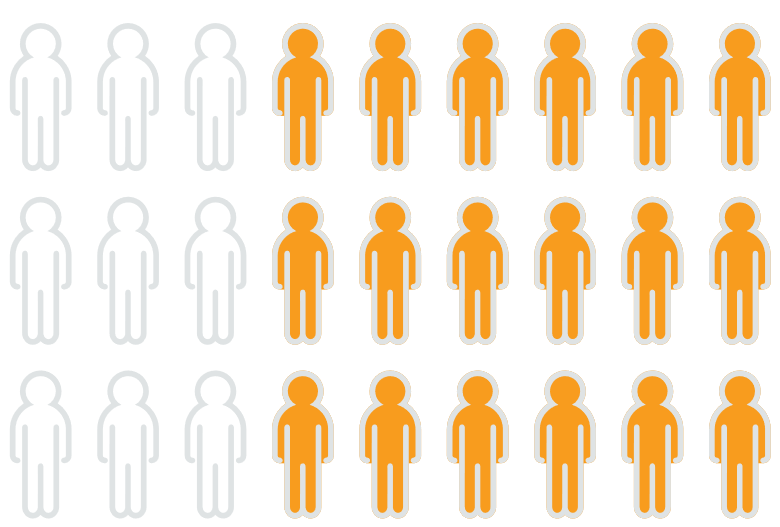 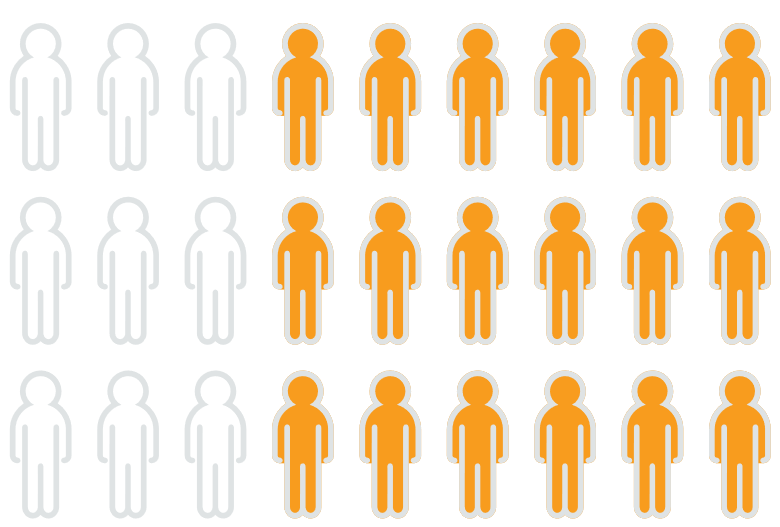 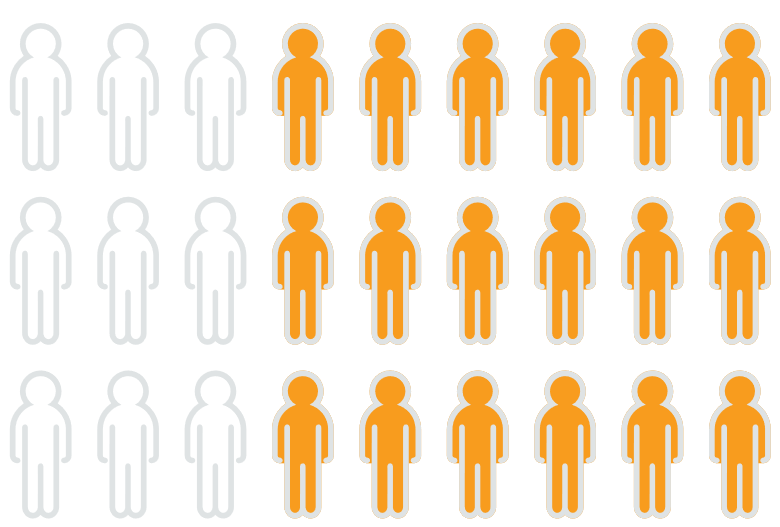 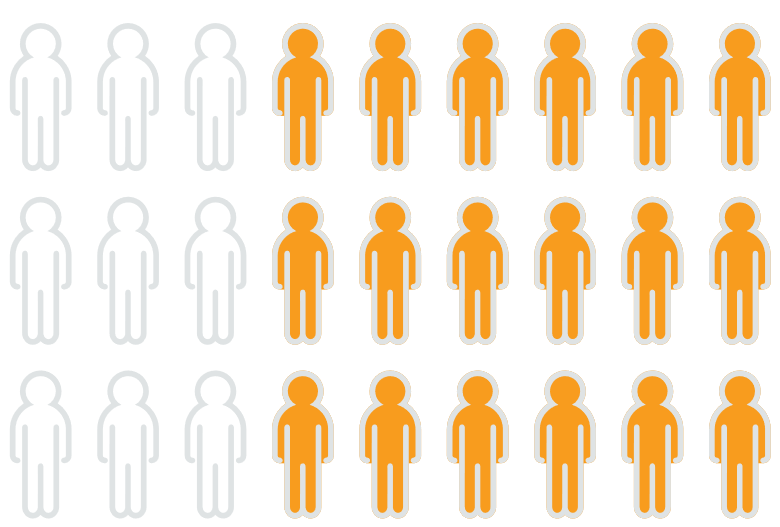 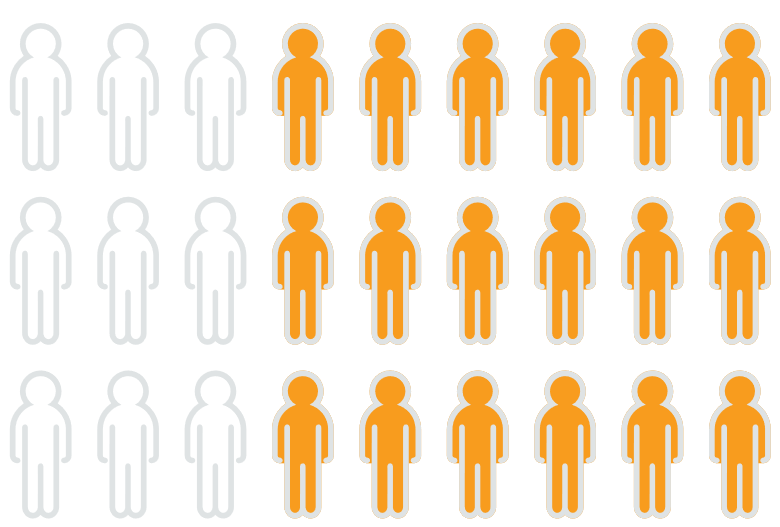 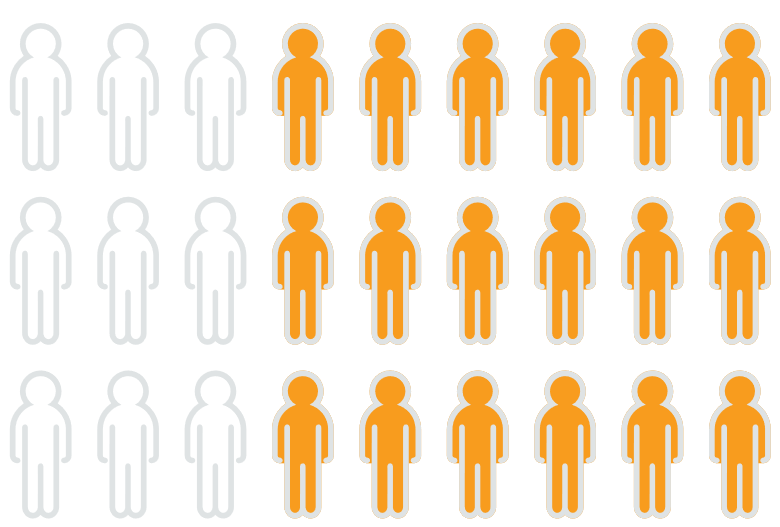 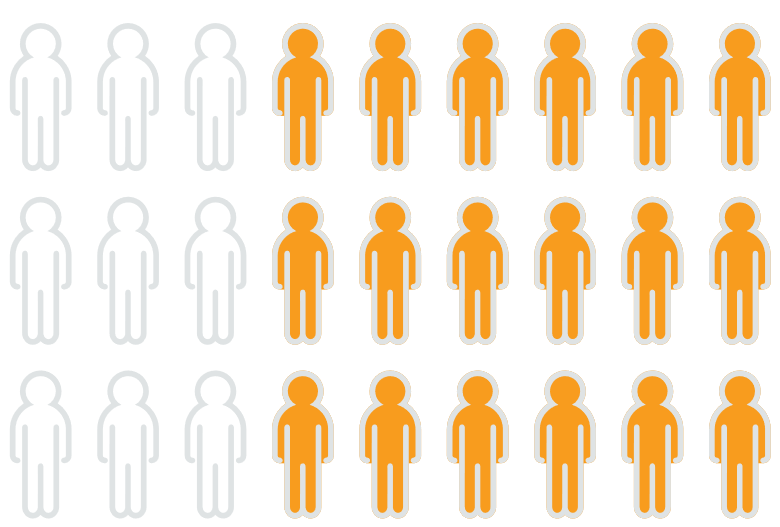 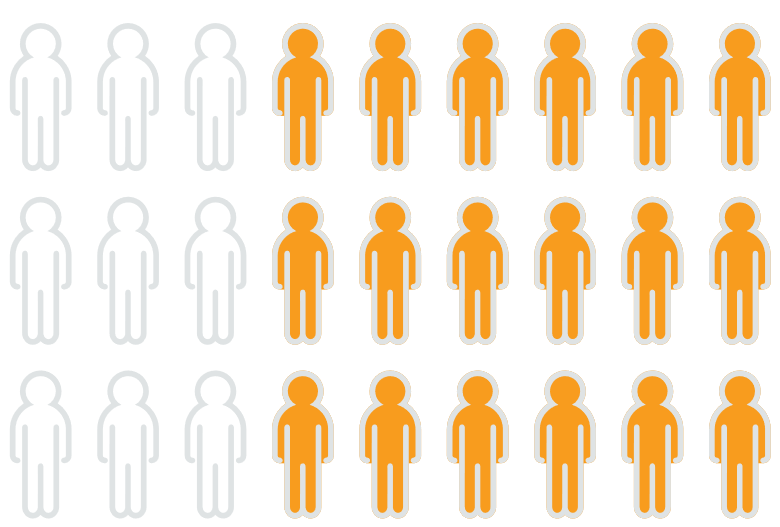 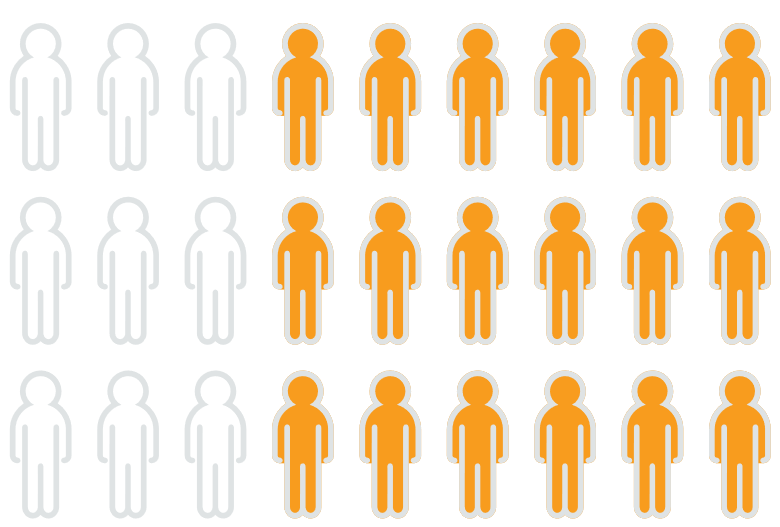 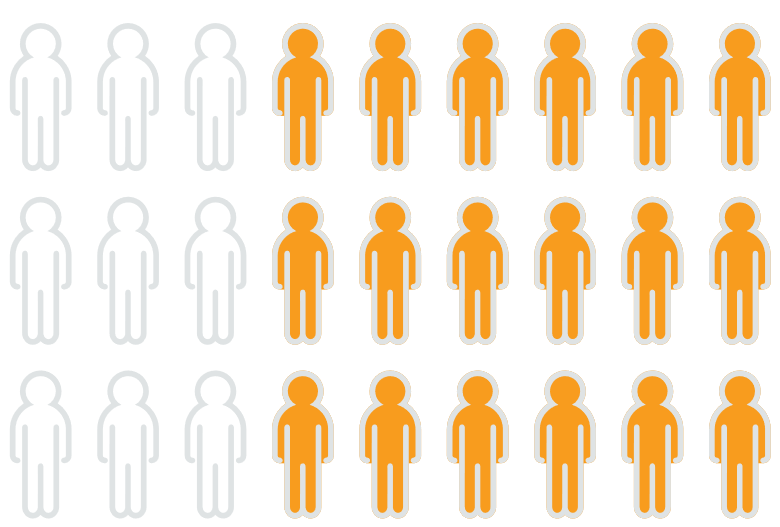 [Speaker Notes: When you’re planning your change efforts, it’s important to consider that there is no such thing as organization change.

Organizations don’t change…

Change actually happens person by person. 

The success of your change effort CLICK
Depends on your success CLICK 
in getting each individual employee CLICK
to participate in the change CLICK 
multiplied CLICK 
by the number of people who are impacted. CLICK

CLICK]
1. Identify and plan for resistance you might face from the employees impacted by the change
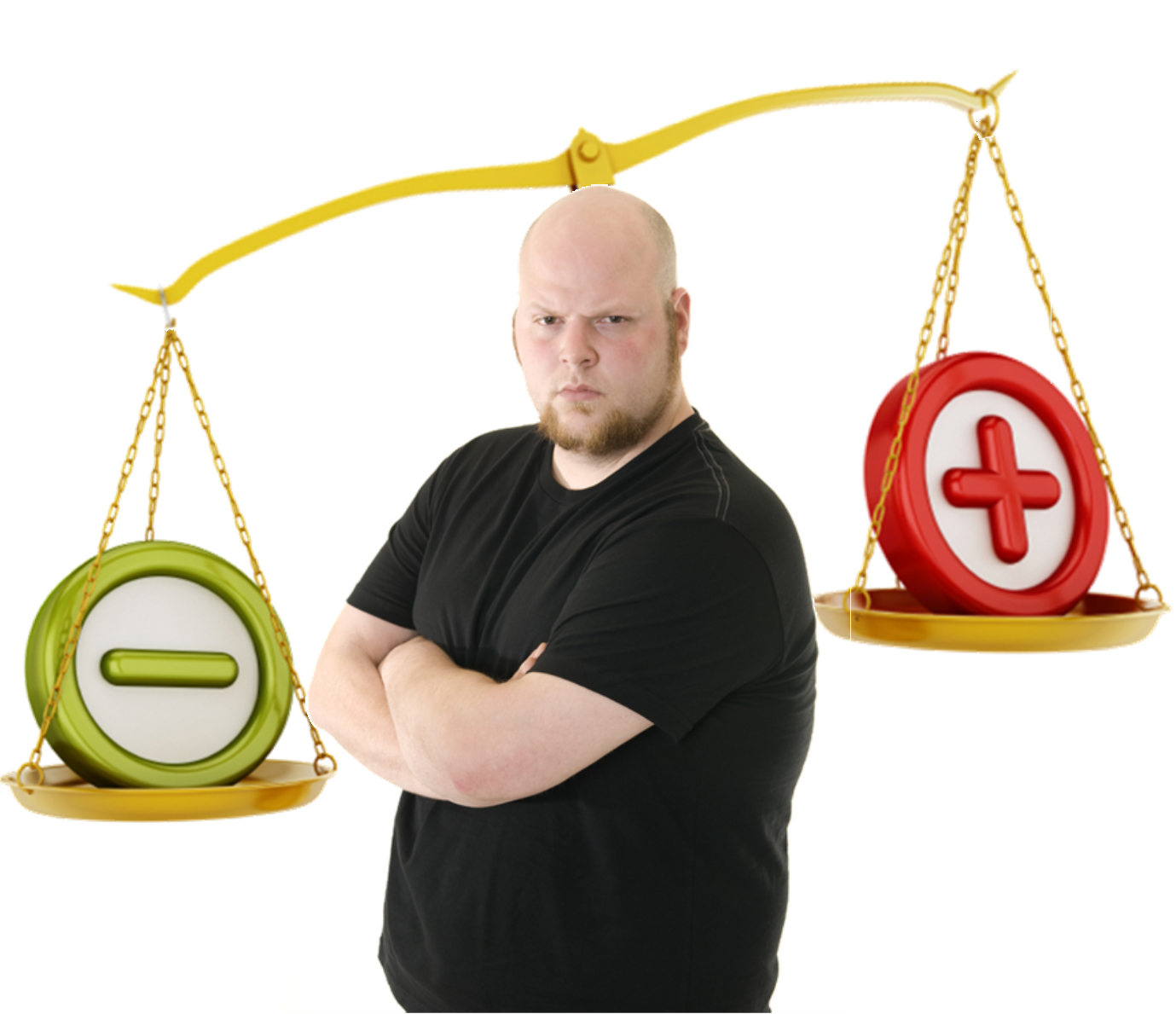 [Speaker Notes: Your change plan needs to pay attention to the resistance from the employees that are impacted by the change. 

We all have a mental scale in our heads, and we weigh the costs against the benefits of change. 

When the costs of change outweigh the benefits we resist.

So as you develop your change plan it’s important that you zero in on likely resistance points.

Understanding why people resist change will help you find better ways to make change stick.

the top 4 reasons why people resist.]
Time and money are the most common reasons for resistance.
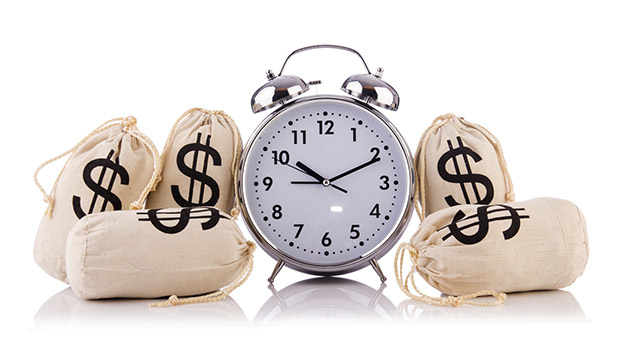 [Speaker Notes: The two of the most common costs of change, that tend to cause the most resistance, have to do with money and time. 

We all have an amazing ability to quickly assess whether a change is going to impact us financially, or add work to our already full plate or both]
Fear of failure will also keep your employees from embracing change…
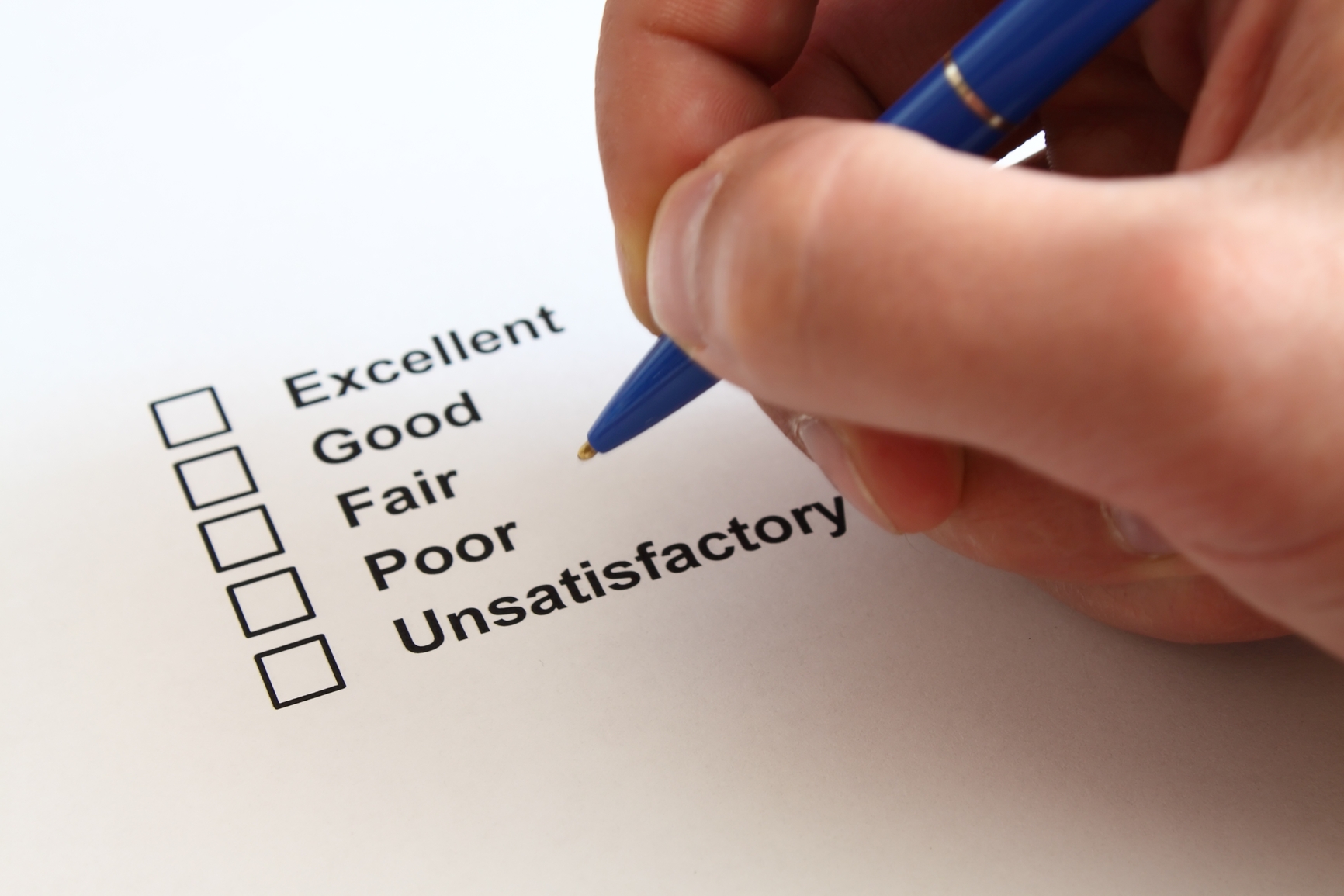 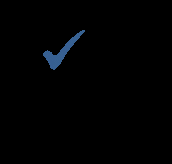 [Speaker Notes: Change often requires your employees do new things or do familiar things in a different way. 

This creates fear of failure and images of being laid off, missing out on a promotion, not getting a bonus….

So, the only way for them to try and survive is to resist change. 

Eg. older employees are required to use new technology, 

Fear of failure is difficult for employees to admit openly,]
…so will loss of power or status
Roberto
Joan
Frank
Frank
Frank
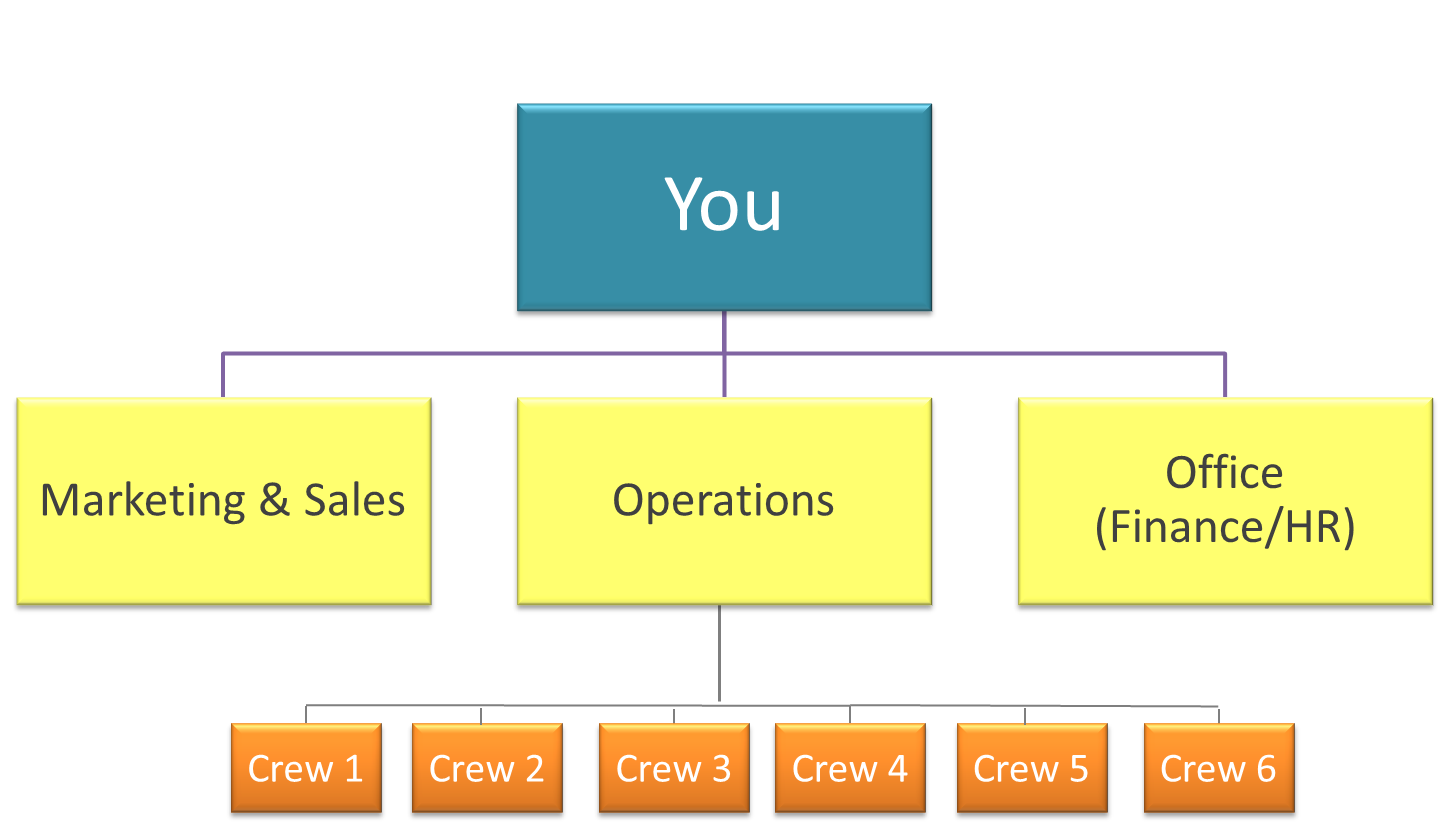 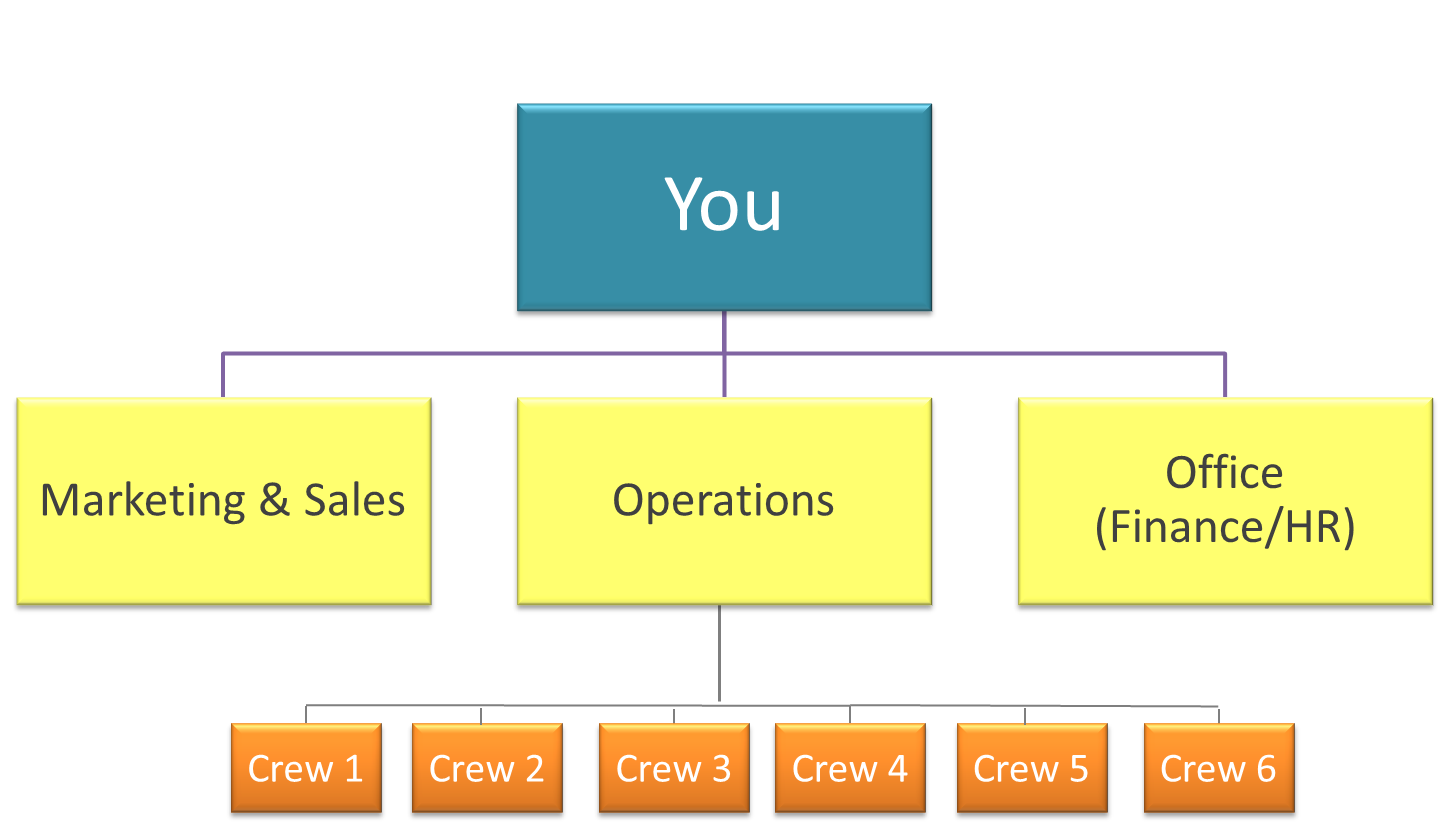 [Speaker Notes: The last source of resistance that I want to highlight is loss of  power and status structure. 

Discuss

Summarize the list

So these are some of the key reasons why your employees may resist change, 

Let’s try out an example]
Why is everyone resisting profit improvement?
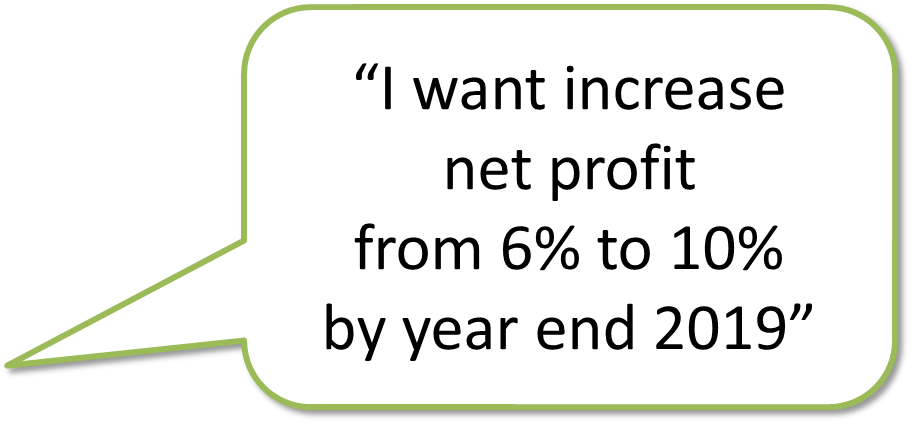 I’m so frustrated!
Why isn’t anybody following our cross selling plan?
UGH!
Implement monthly goals, &weekly accountability meetings
Implement CRM to track results
Reduce work with GC’s
Andy
Zak
Roberto
Joan
Stop discounting and using Home Advisorto reduce price shoppers
Train Roberto how tomanage Gross Profit
Goal = 2% Increase
Have Joan evaluatefixed costs quarterly. 
Goal = 2% decrease
Retrain on estimatinglarge paving jobs
Change commissionfrom sales to profit
Institute weekly handoffmeeting with Sales and Ops
[Speaker Notes: Letting everyone know their responsibility for every goal and priority needs to happen in your business too, to ensure alignment & success. 


By clearly laying out ownership and responsibilities you increase alignment and coordination and dramatically increase that chances of success.]
2. Change employees’ mental scales by supporting them in making the change
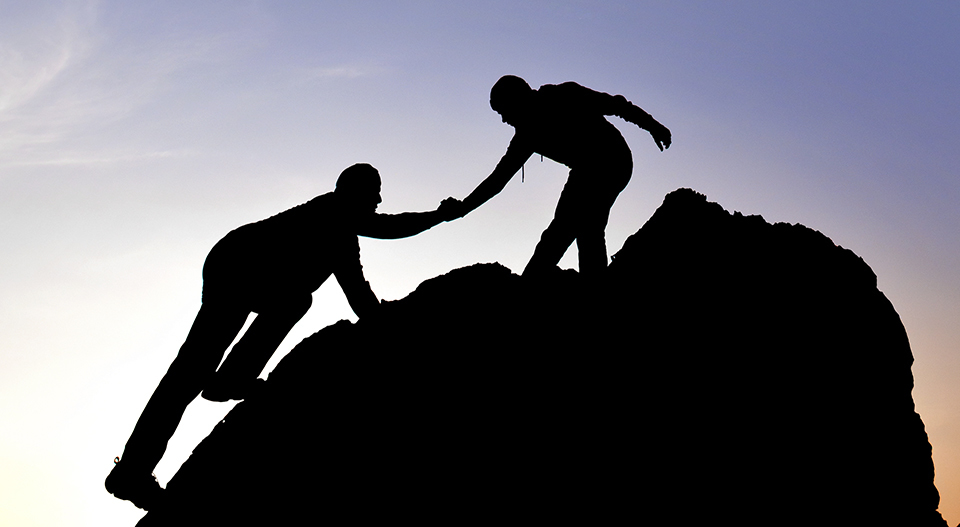 Make a compelling case for change
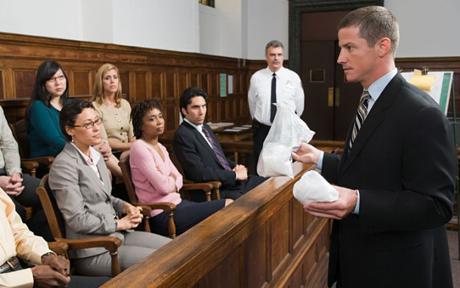 [Speaker Notes: To maximize your chances of success for almost every change, no matter how big or small, you need to create a compelling case for why the change is needed. 

This step often gets skipped. Especially among owners who believe that “because I said so and I sign your paycheck” is the only compelling case that is needed.

If your employees don’t understand the need for change, you can expect resistance. 

Remember that we’re working with that scale in your employees’ heads and they need to see that the benefits of making the change outweigh the costs.

So creating a compelling case for change is a critical step you need to take to begin to reduce resistance and motivate your employees to willingly participate.]
Your compelling case needs to focus on 3 topics…
Howwill we get there?
Why
do we need to change?
Whatis the
Vision?
[Speaker Notes: To create a clear and convincing case for change, you need to focus on three areas 

Why is this change necessary? 
We often skip the why part. But research shows that when the logic behind why the change is necessary makes sense then your people are much more likely to come along willingly.

What are we trying to achieve?  What is our vision of the future? 
How is this change going to happen?

I want to drill down into these three points a little deeper because… 

…For your case for change to be compelling case it should create a sense of urgency for you’re employees. To create that sense of urgency you need to highlight: CLICK

Dissatisfaction with how things are now; 
There’s a famous saying that change happens when the pain of staying the same is greater than the pain of changing. They call that having a burning platform. So you need to highlight for them why the platform is burning and what will happen if we don’t change.
The second component CLICK is a Vision of what is possible; Make sure you include in the vision WIIFM.
If you don’t have a burning platform or a compelling vision then why would anyone willingly change? (Talk about my consultations if time)

The final step in creating a compelling case with a sense of urgency is to lay out some concrete 1st steps that you plan to take to move toward the vision. Your team wants to know how and when this is going to happen and it’s reassuring to know that you have a game plan

If your case has these three elements then you have a compelling case that will begin to reduce resistance.]
Get your team involved to get input and create buy-in
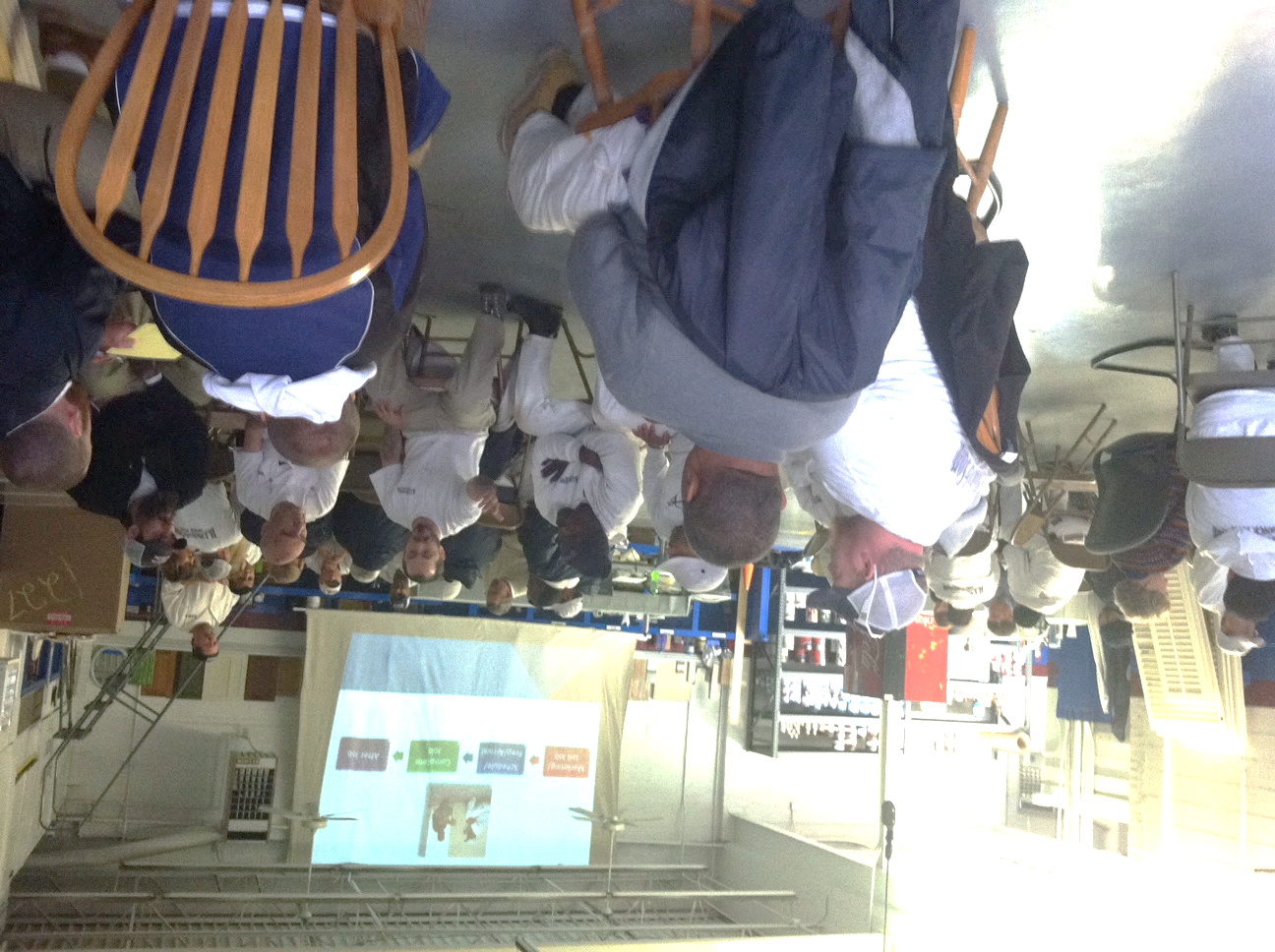 [Speaker Notes: A great way to help your employees bridge the gap is to is to get their input. 

If you give them the chance to be part of the change process it gives them more control over what’s happening and there will less resistance and greater buy in as a result. 

There are lots of ways to get input:
you can have group meetings to surface and resolve issues. That’s what we’re doing in the picture on the screen. 
In the work that I do, we also do individual meetings to create individual development plans to help create custom support plans for the people affected by the change. 

And getting input is not just for the beginning of the change process, but it is super valuable throughout the change process.]
Mentor your team
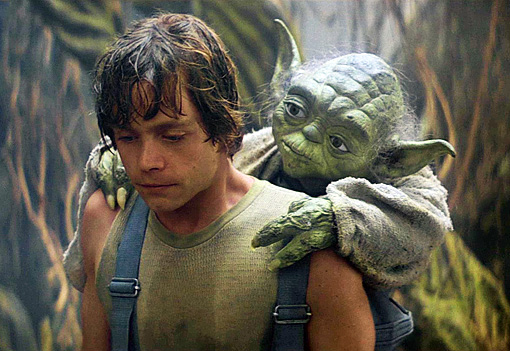 3. Persevere until the change sticks
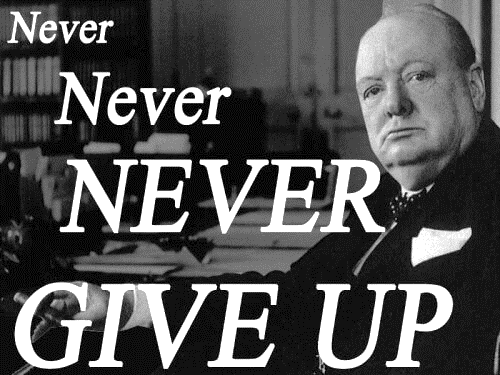 [Speaker Notes: The final key to making change stick that I want to highlight is sheer willpower]
You will be tested…
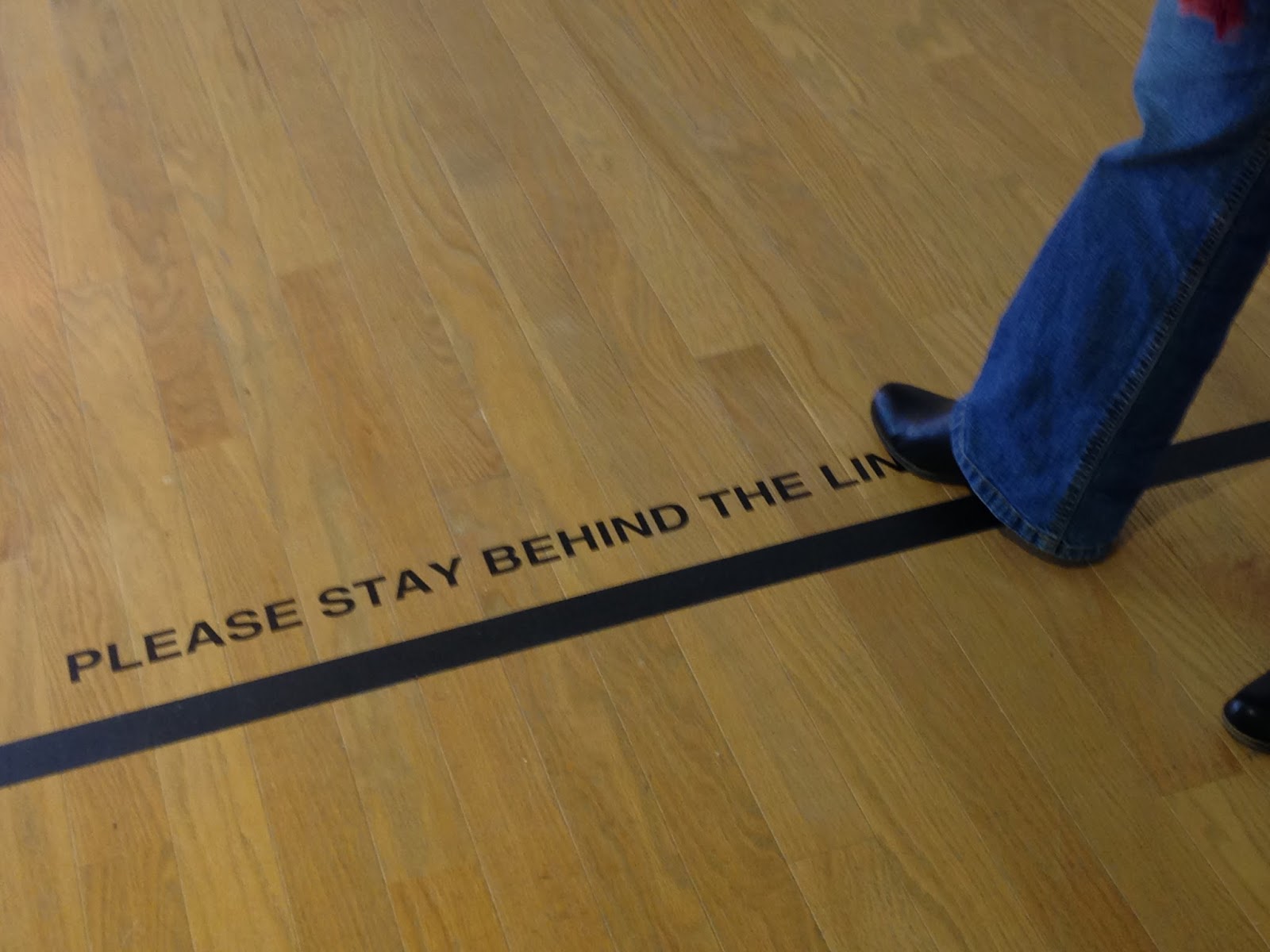 Some will give you the “rope-a-dope” and hope that you give up
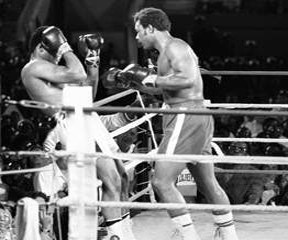 [Speaker Notes: And your employees are on to you. So rather than expend a lot of anxiety and effort your next “flavor of the month program” they just wait you out, until the thrill is gone and you’re on to something new.

If you ever watched an old Muhammed Ali fight, he used to do something called the rope-a-dope. He’d back up to the ropes and cover his head with his arms and let his opponent throw punches until he tired himself out. That’s what we’re talking about here.

I know this first hand because I mastered the technique when I was working in corporate America. 

Talk about Joe B. something 3 times
Wait for it to pass]
Apply consistent gentle pressure
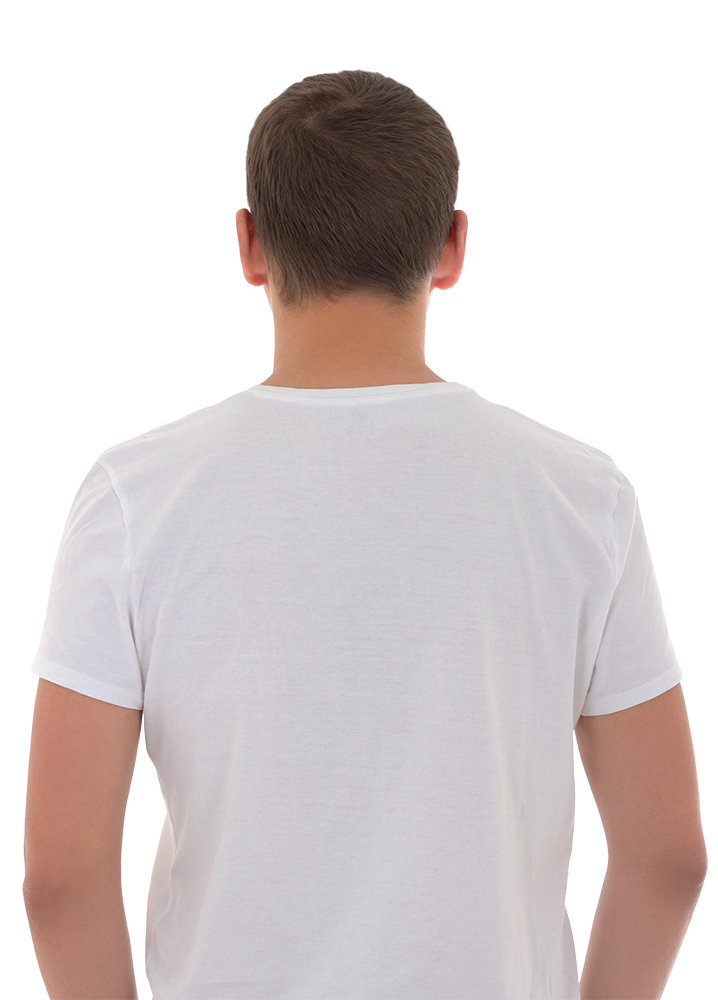 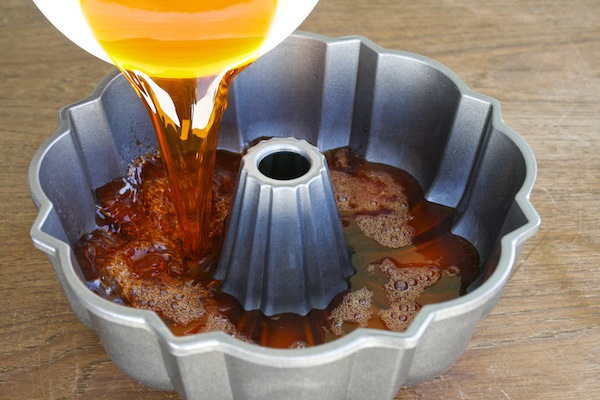 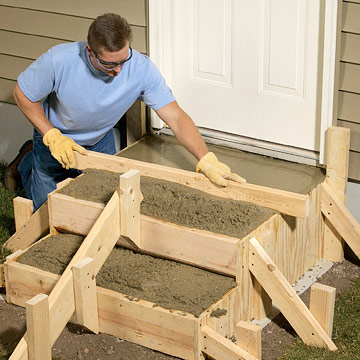 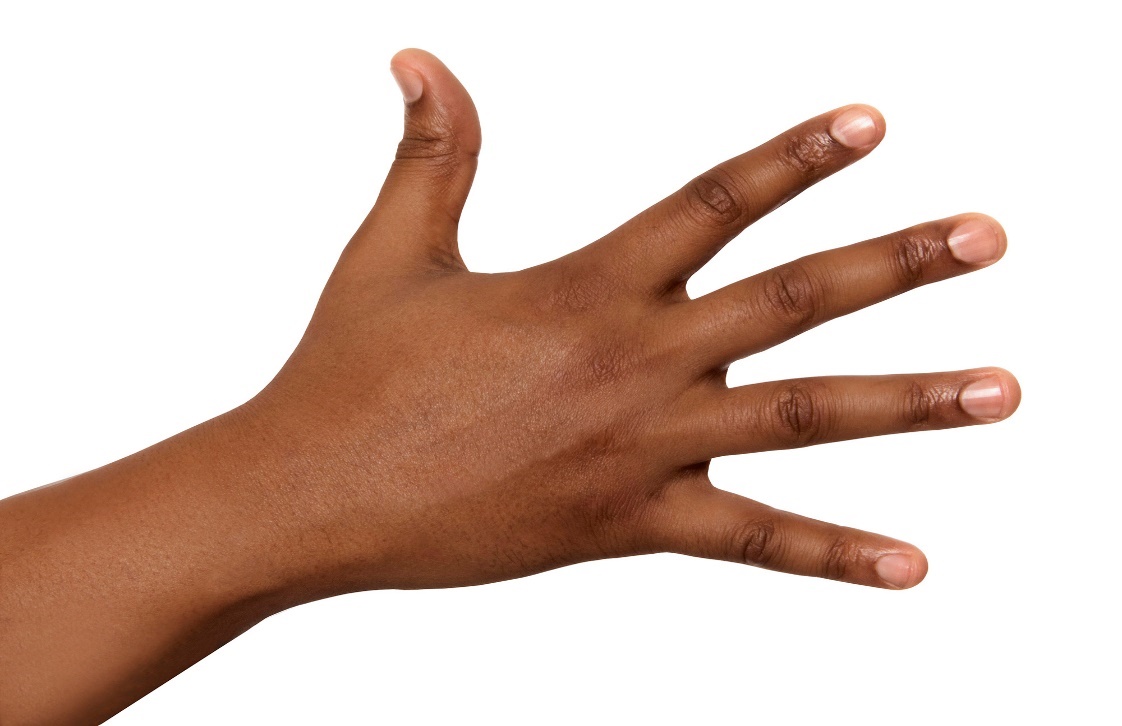 [Speaker Notes: All of your actions speak volumes about what you think is important and can have a huge impact on whether the change takes hold.]
…reinforce the good…
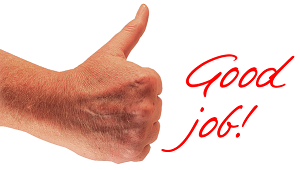 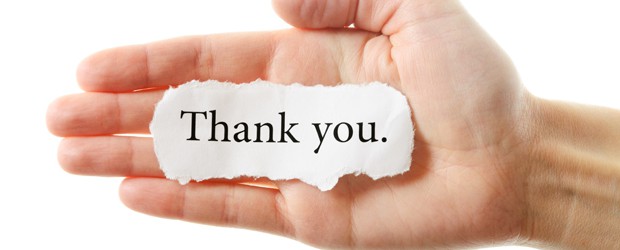 …don’t tolerate and allowthose who won’t play ball
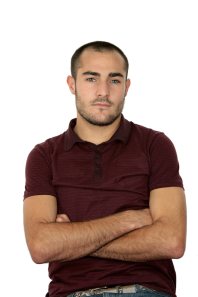 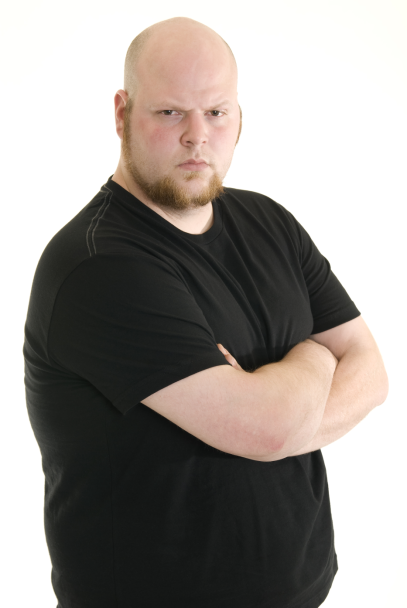 [Speaker Notes: There’s a saying that I like that says “You get what you tolerate”
Don’t tolerate and allow those who won’t play along…]
Sometimes you’ll need to use not so gentle pressure too!
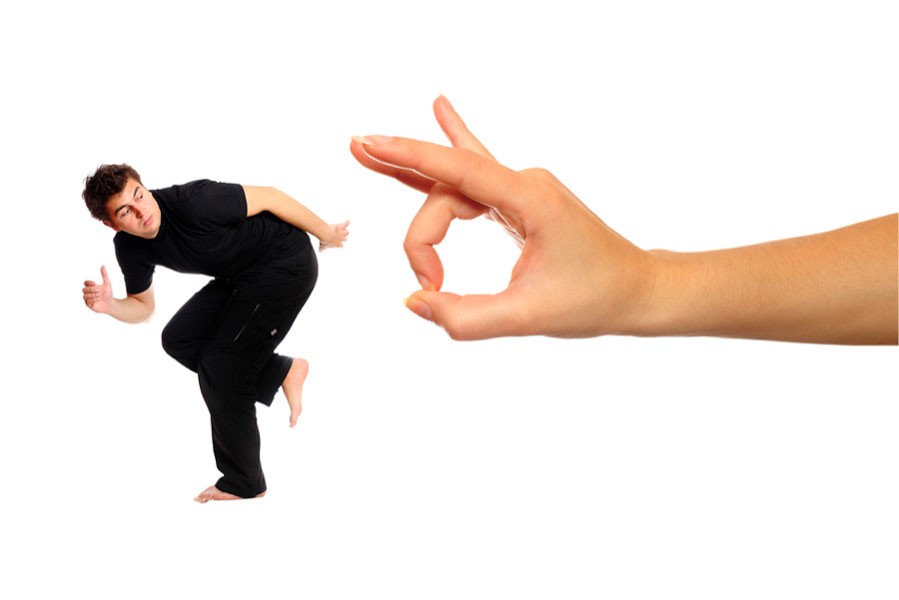 By persevering, resistance will diminishand the change will solidify!
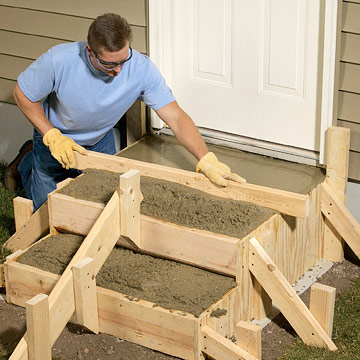 [Speaker Notes: Like curing concrete to make sure that it hardens correctly into the form you want without cracks and other problems, 

real change to your organization takes time, effort and consistent follow through to make sure that the changes that you implement solidify into your new way of doing business. 

This process  also takes consistent gentle pressure on your part since you will need to remold the structure that has already been established. 

2:30]
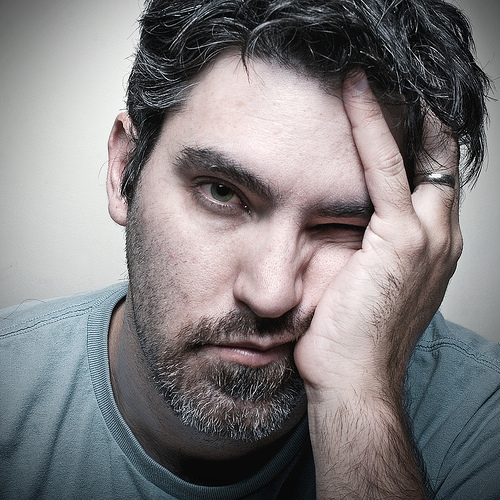 [Speaker Notes: I know that making changes in your business can be frustrating.]
Setting clear goals
Following an action plan
Relentless follow trough
Finding resistance points
Supporting your team
Persevering
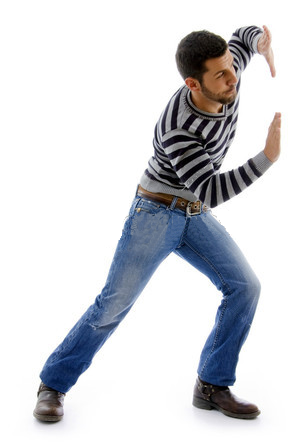 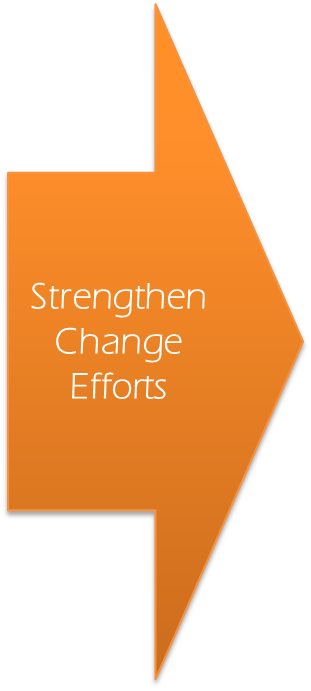 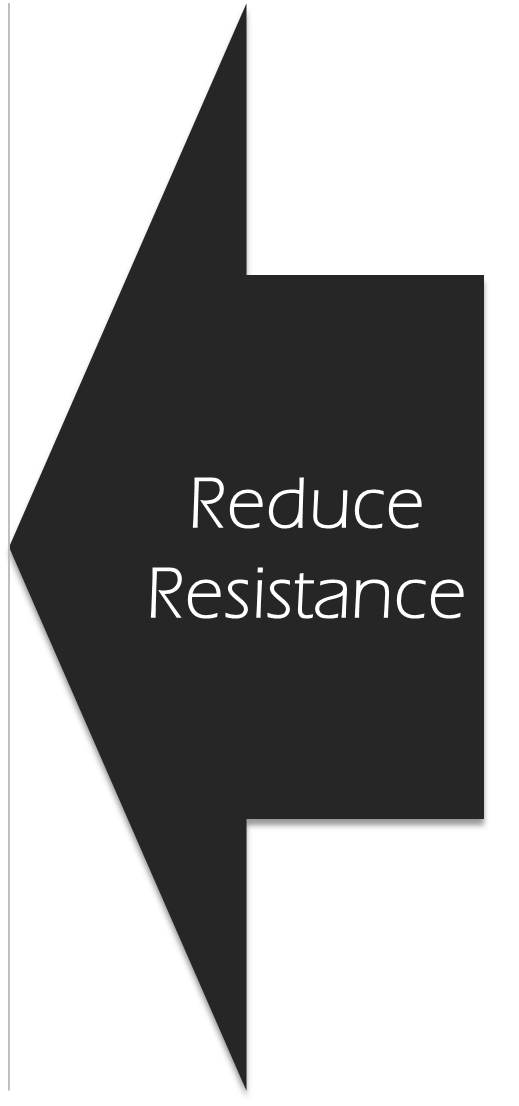 [Speaker Notes: But you’ll also reduce resistance and dramatically increase your success rate in making your change efforts stick. 

Click click]
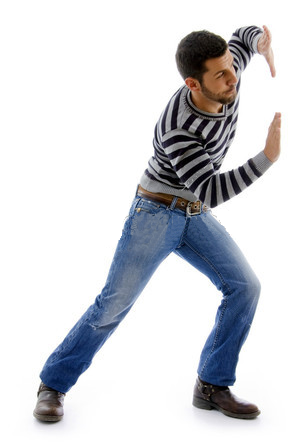 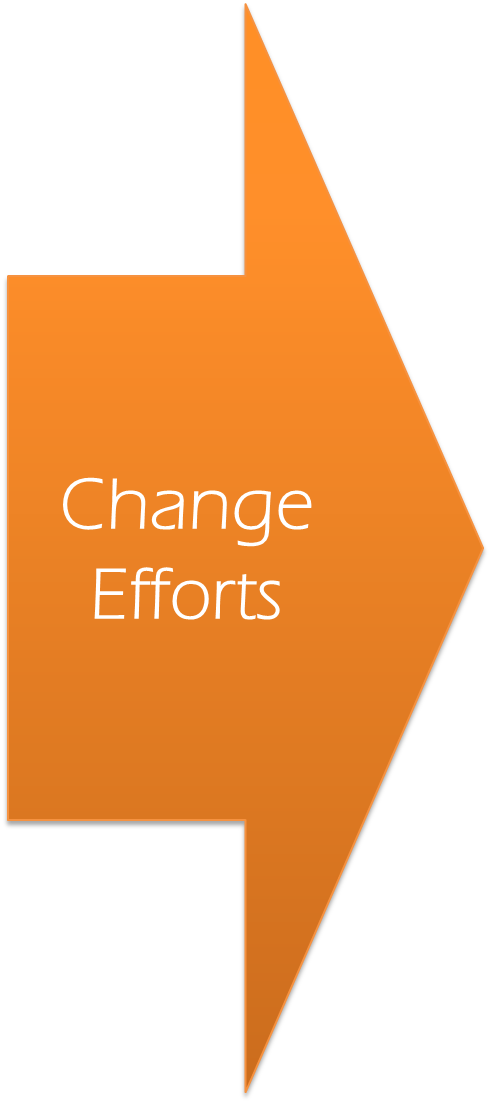 You’ll makepowerful changes!
And life will be good!
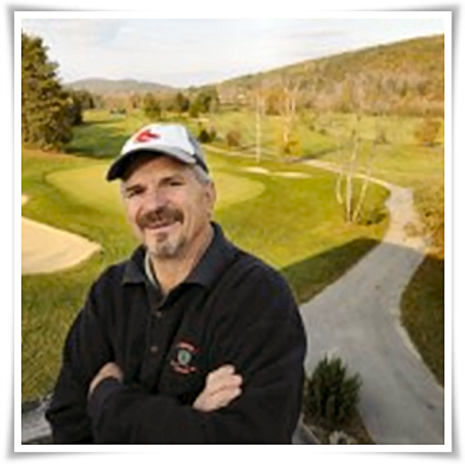